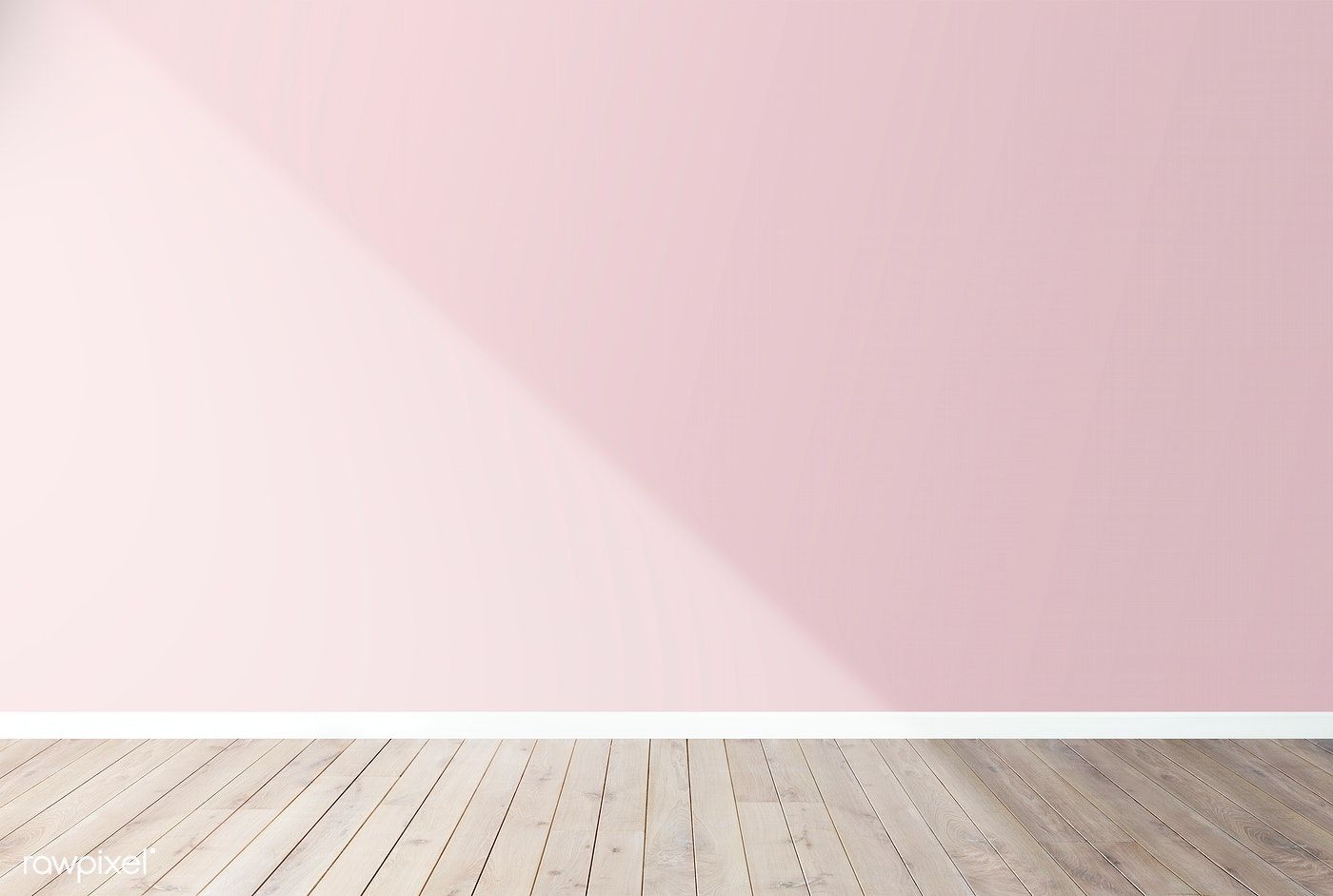 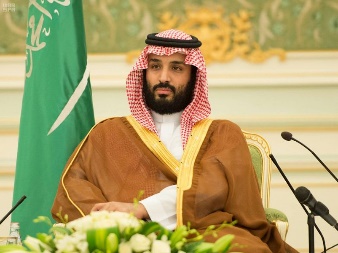 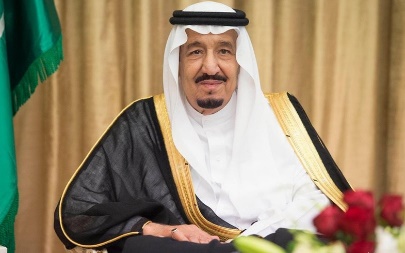 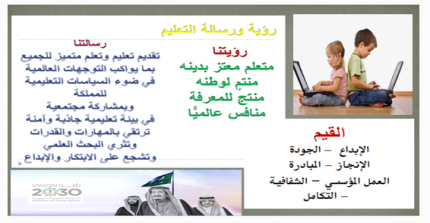 القوانين الصفية الإلكترونية
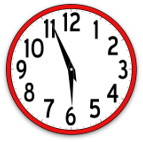 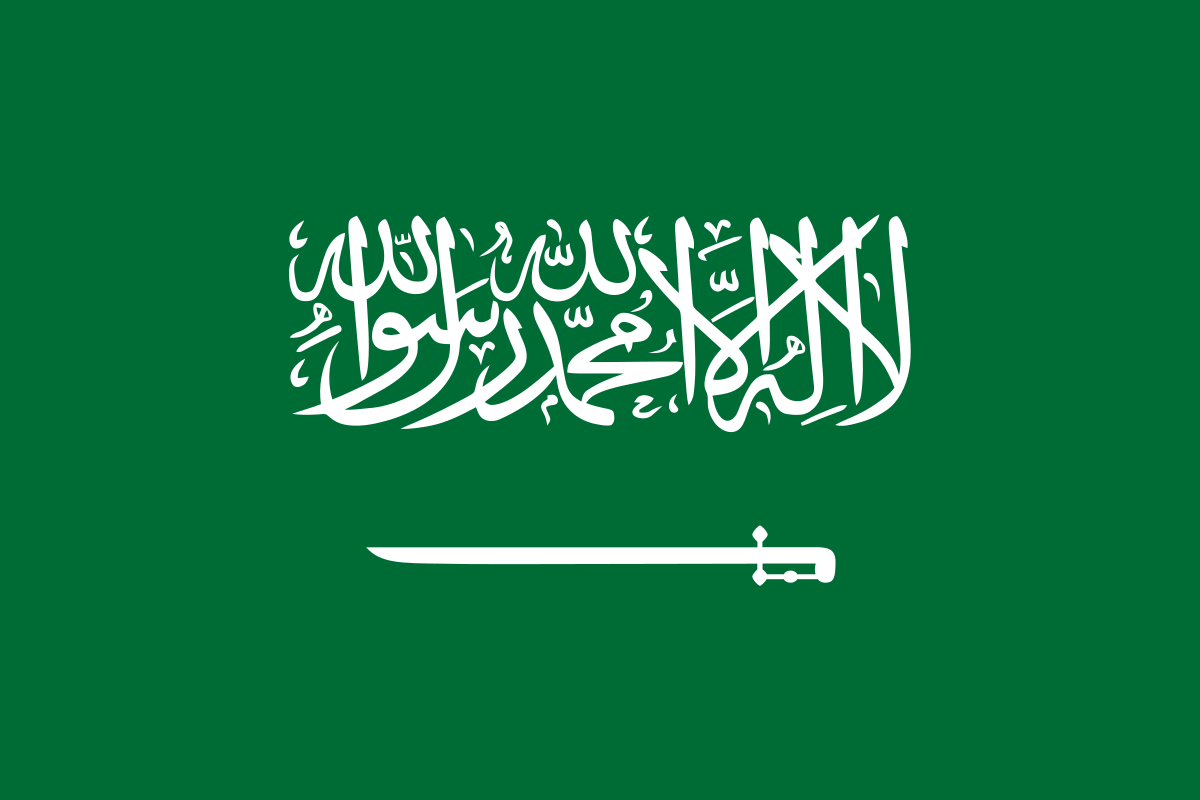 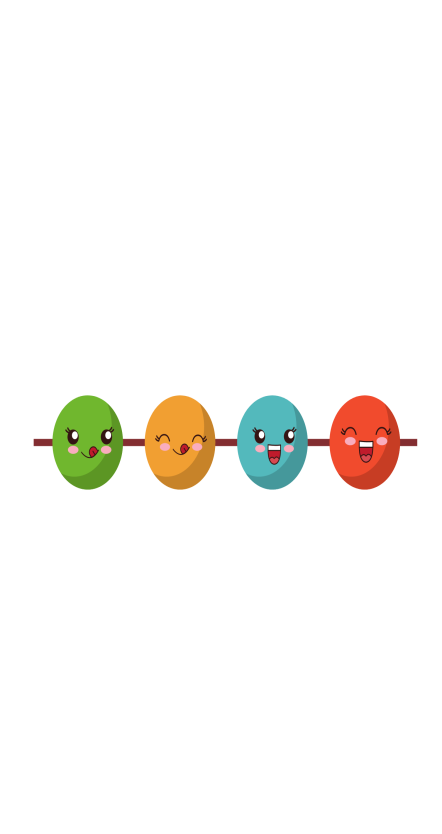 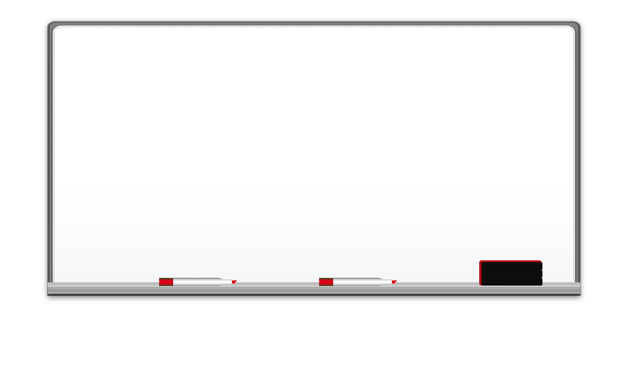 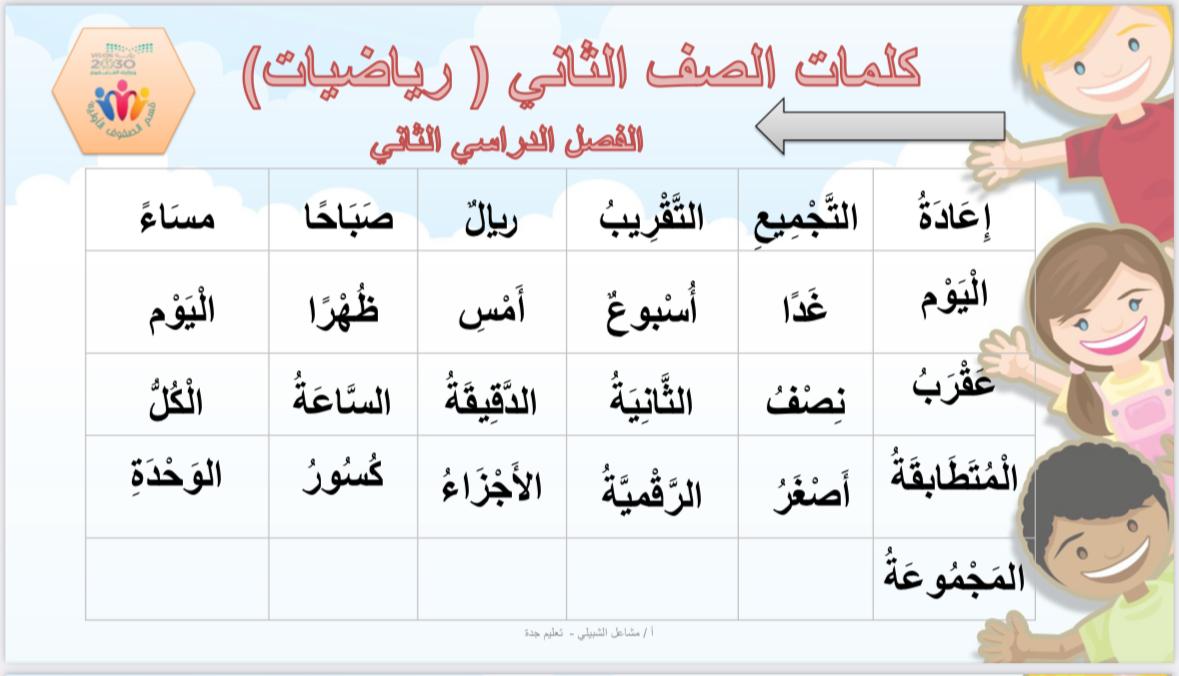 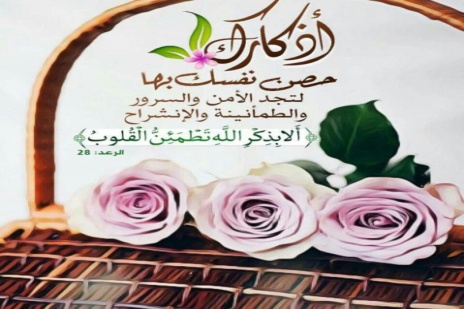 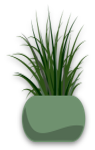 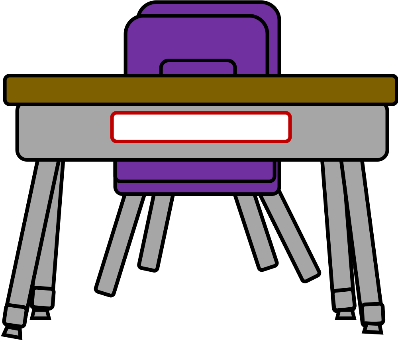 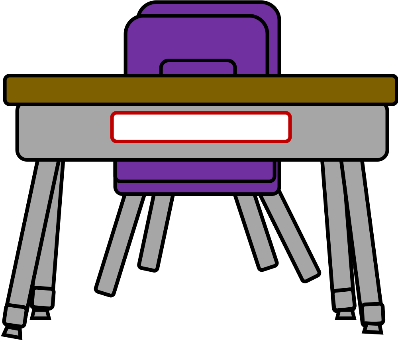 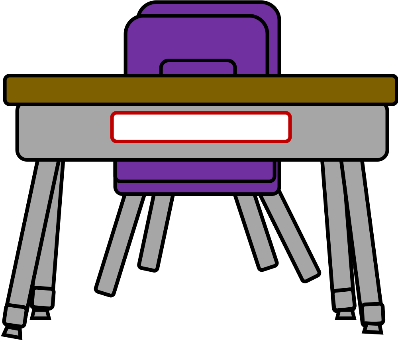 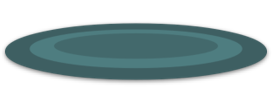 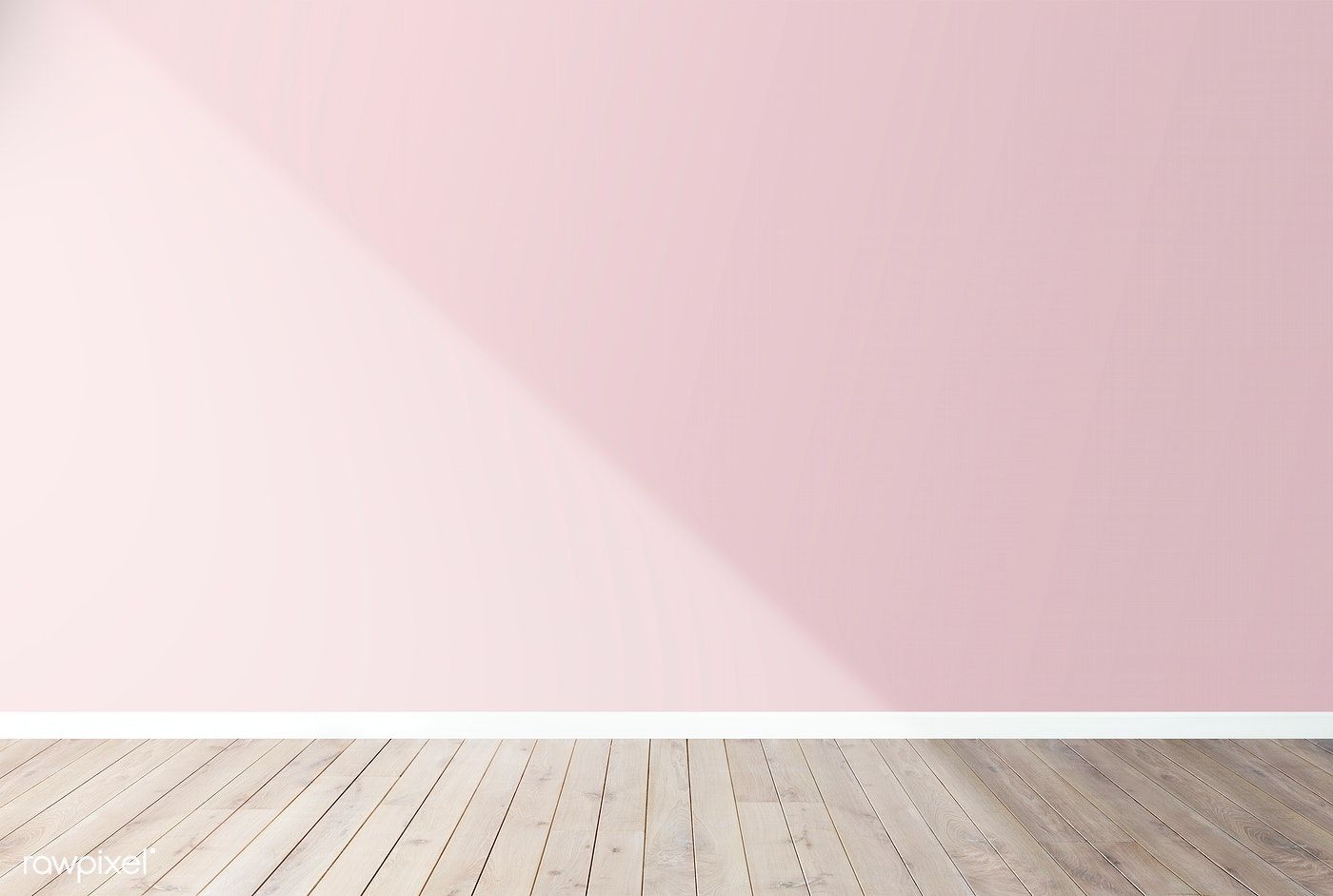 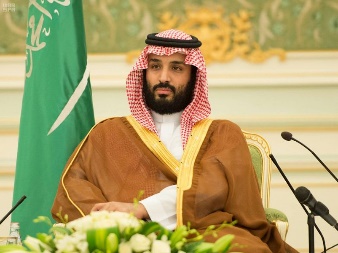 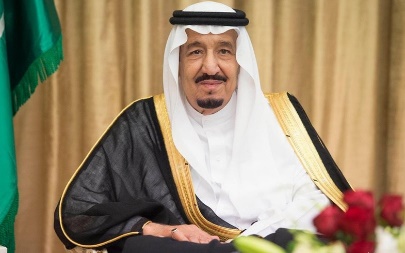 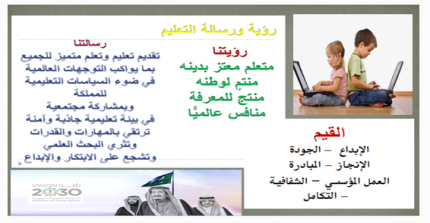 القوانين الصفية الإلكترونية
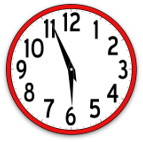 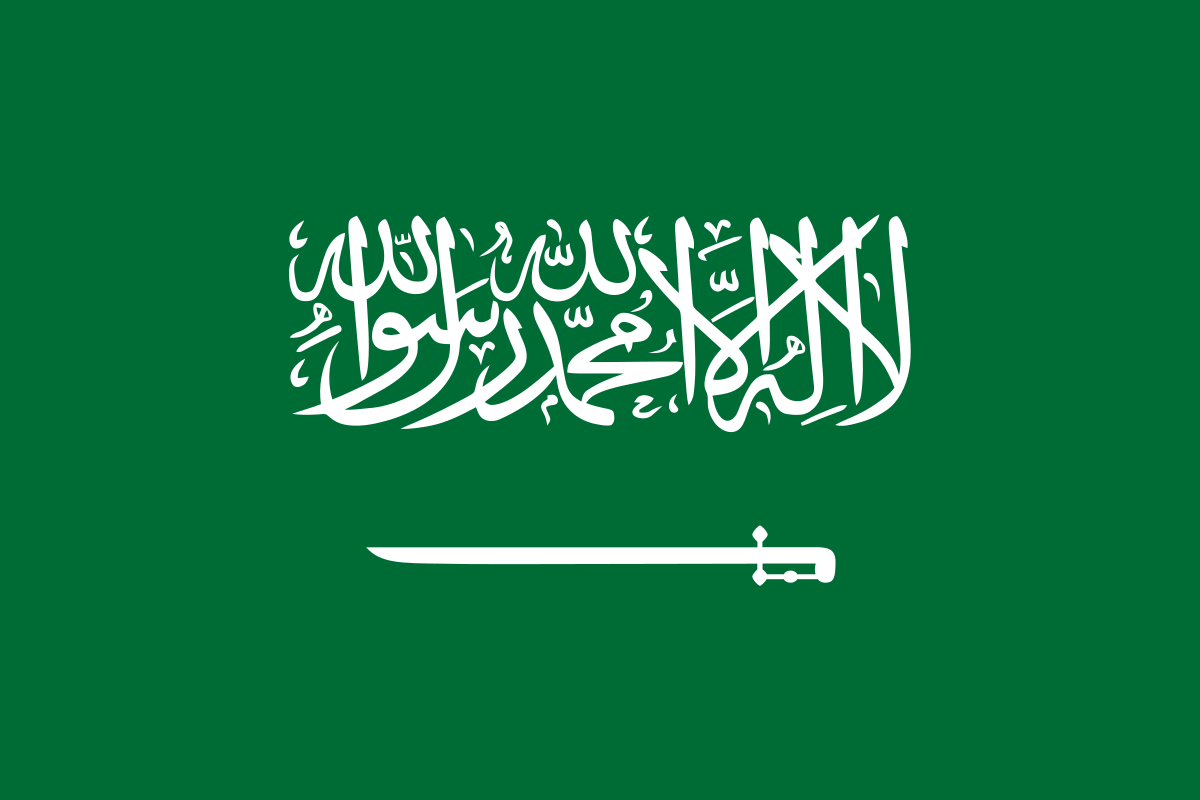 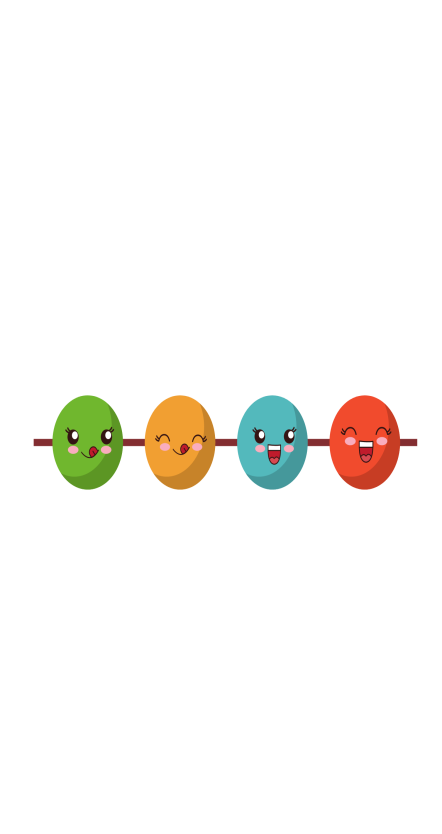 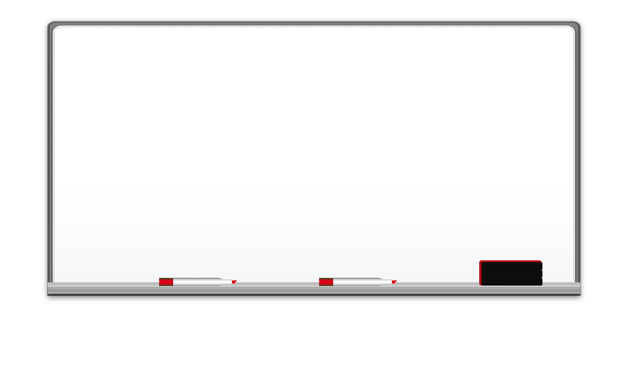 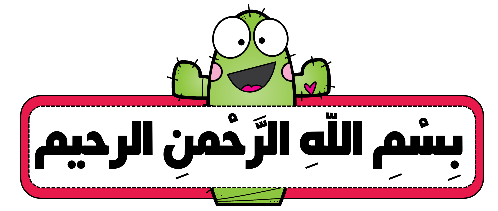 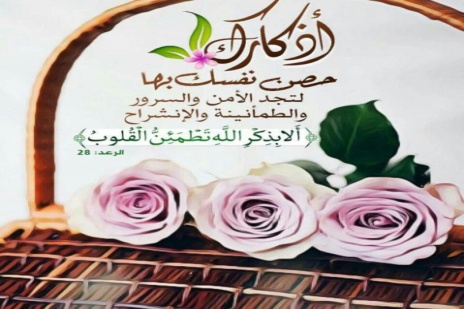 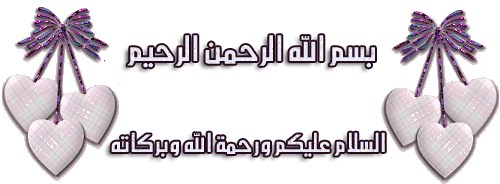 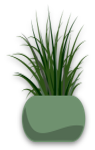 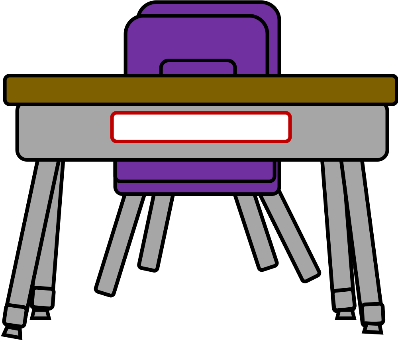 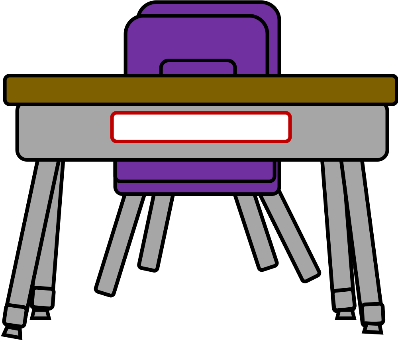 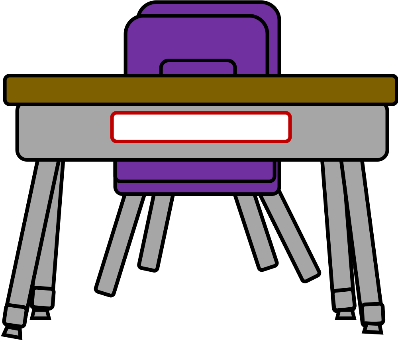 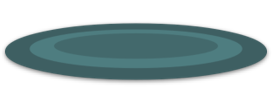 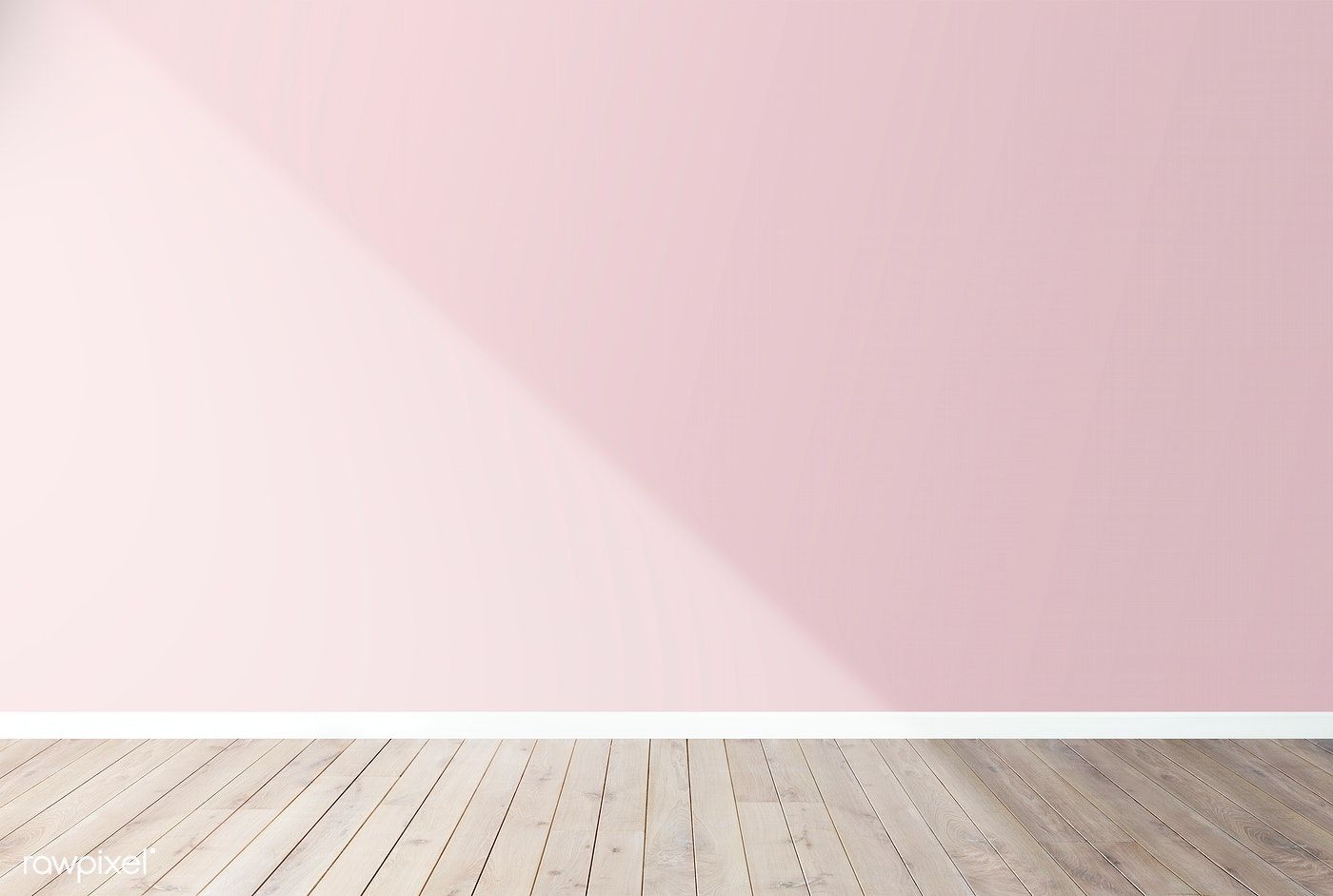 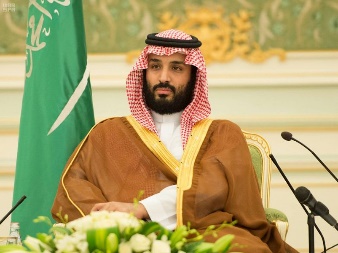 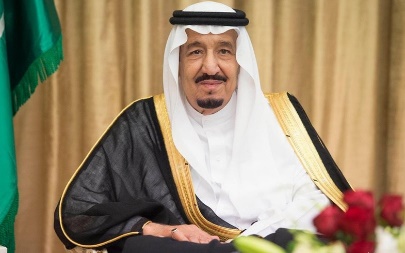 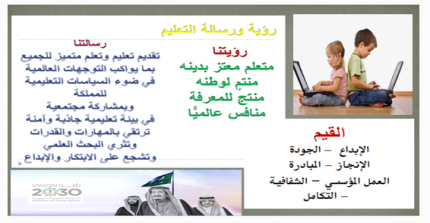 القوانين الصفية الإلكترونية
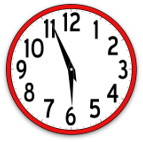 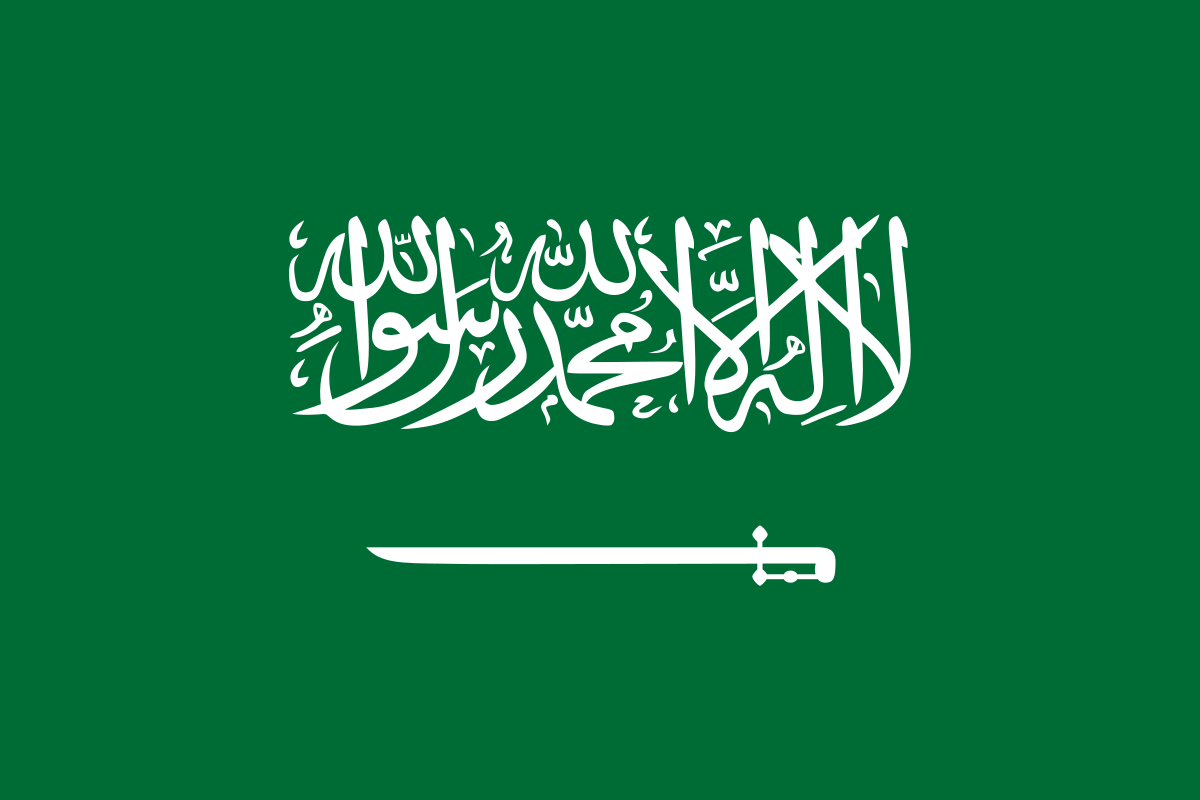 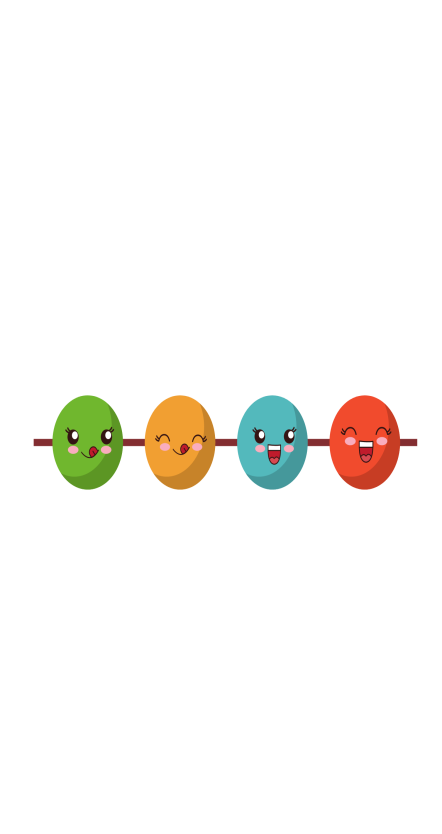 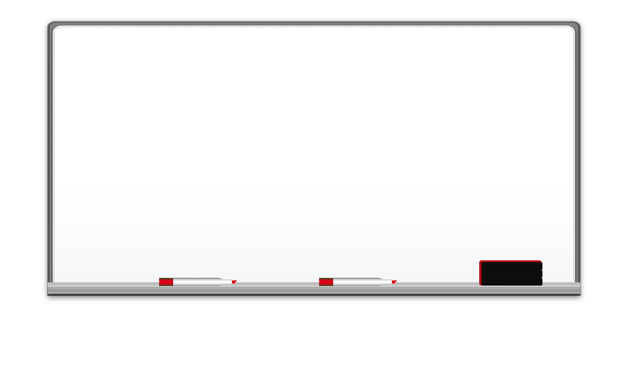 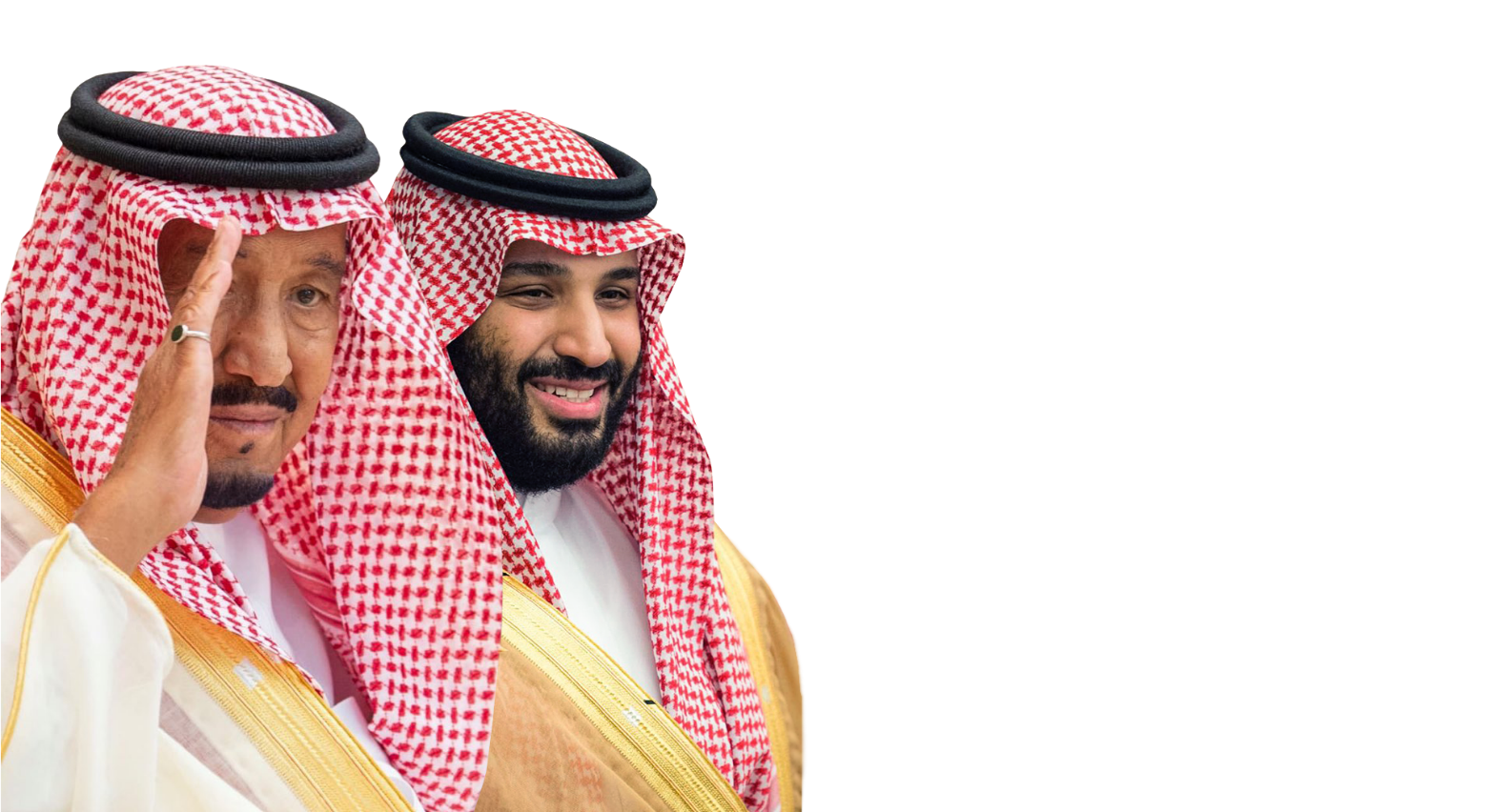 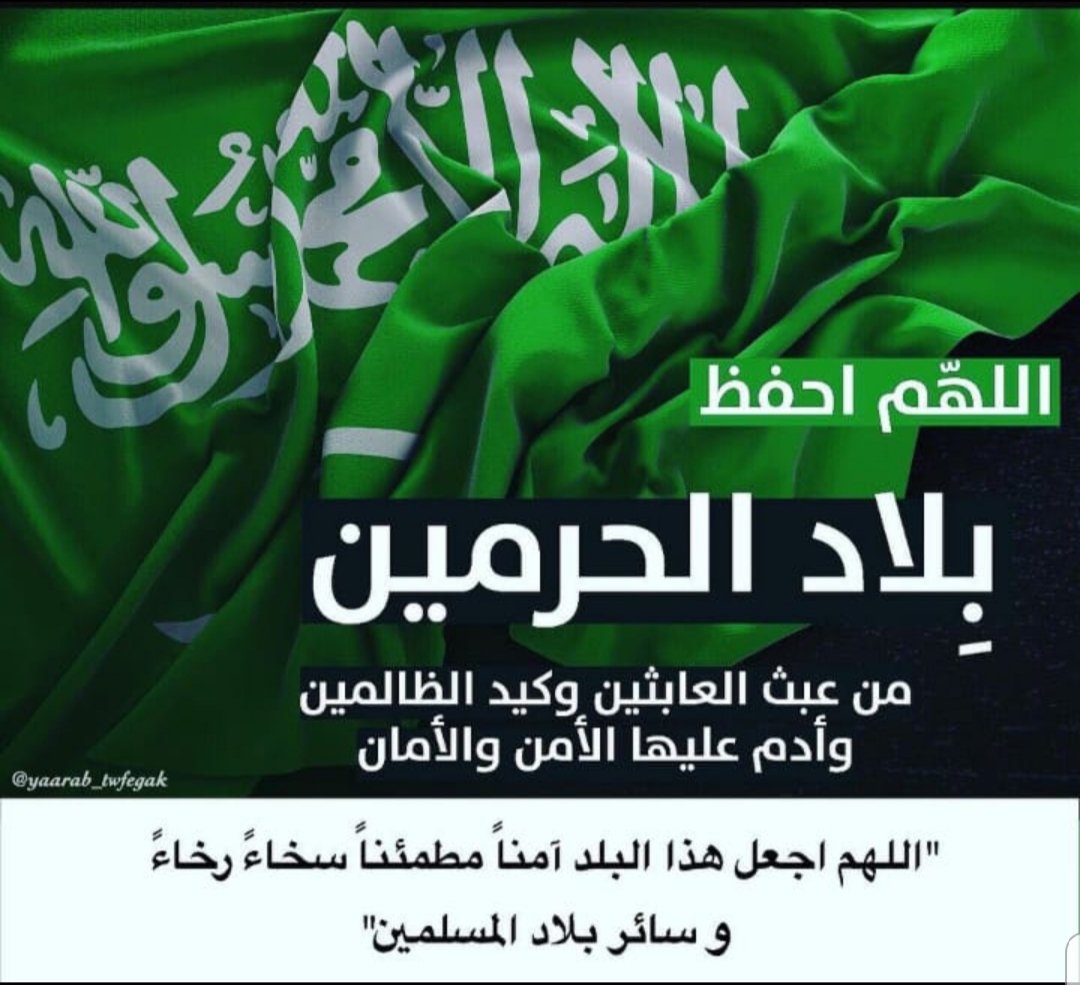 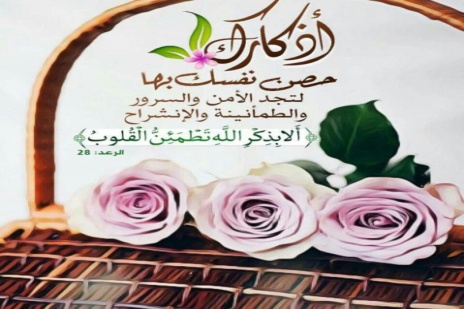 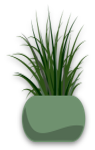 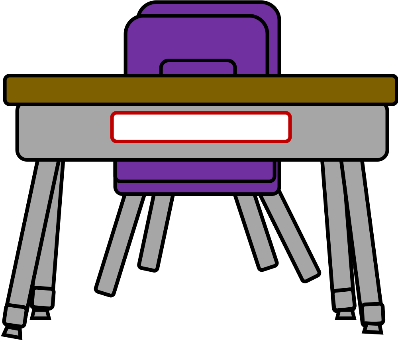 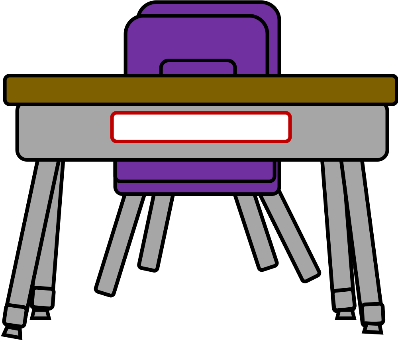 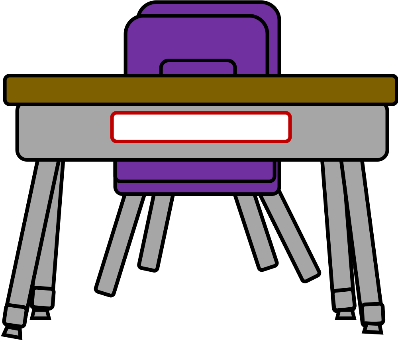 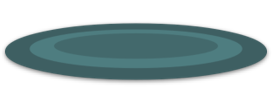 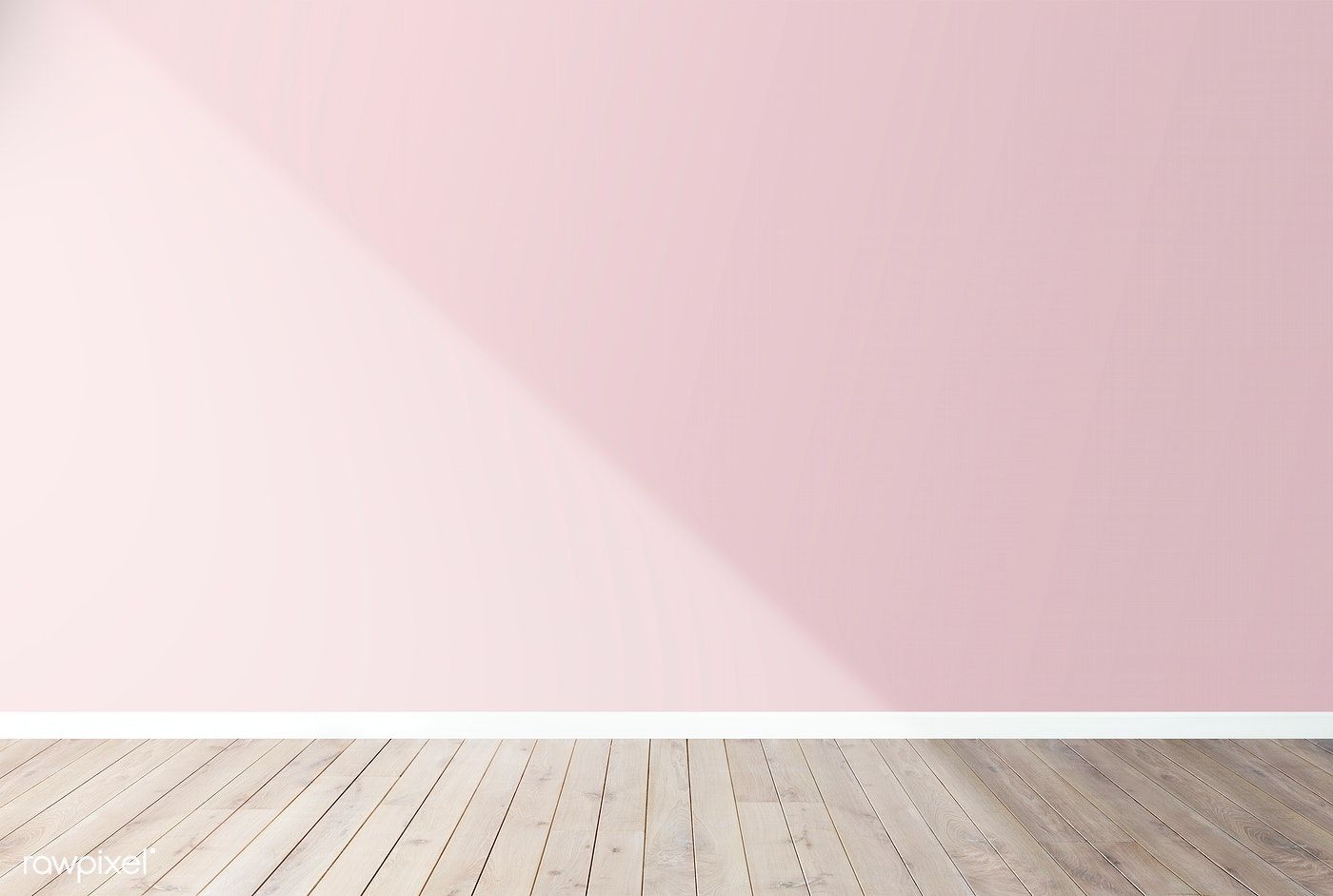 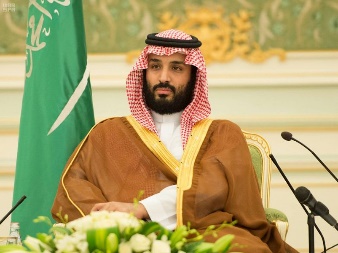 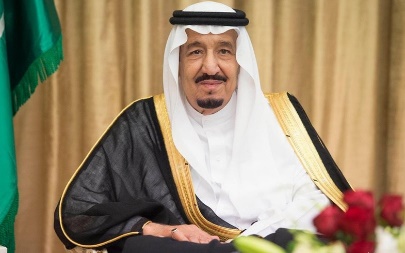 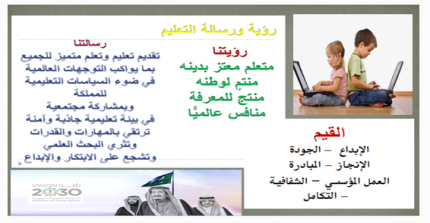 القوانين الصفية الإلكترونية
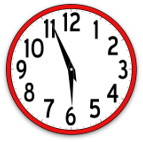 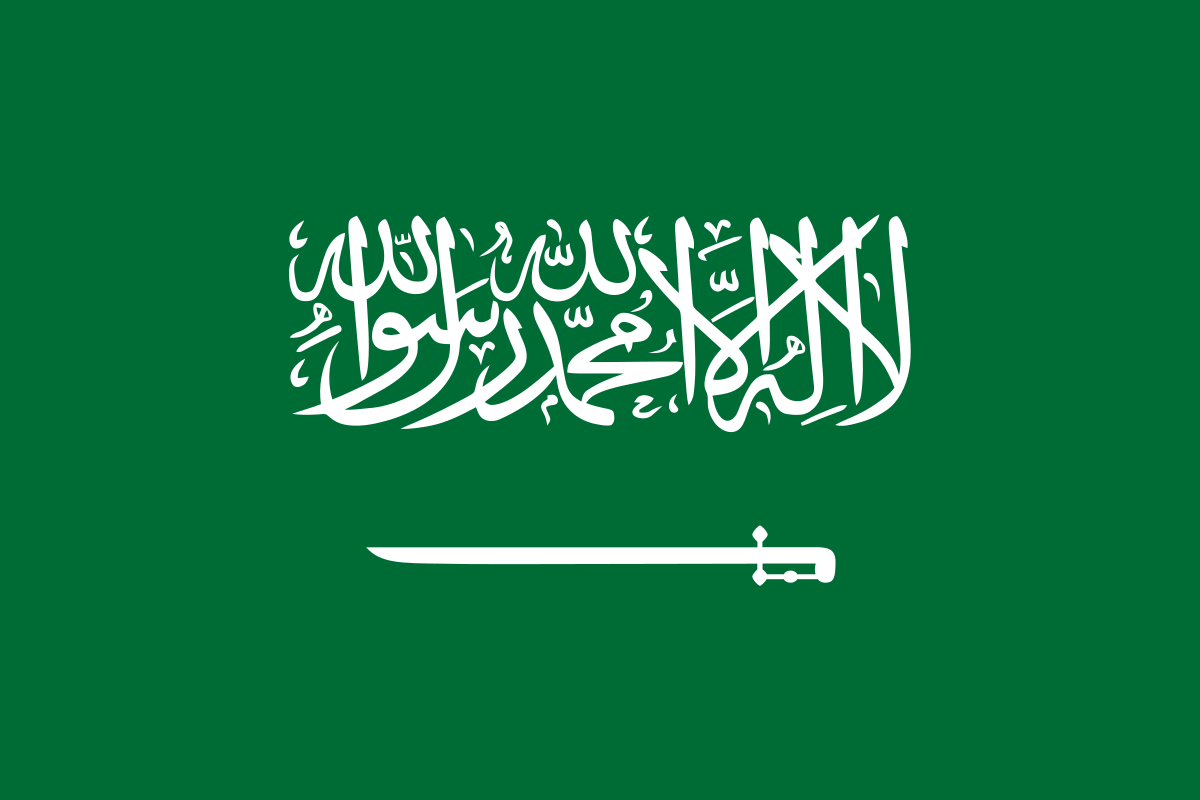 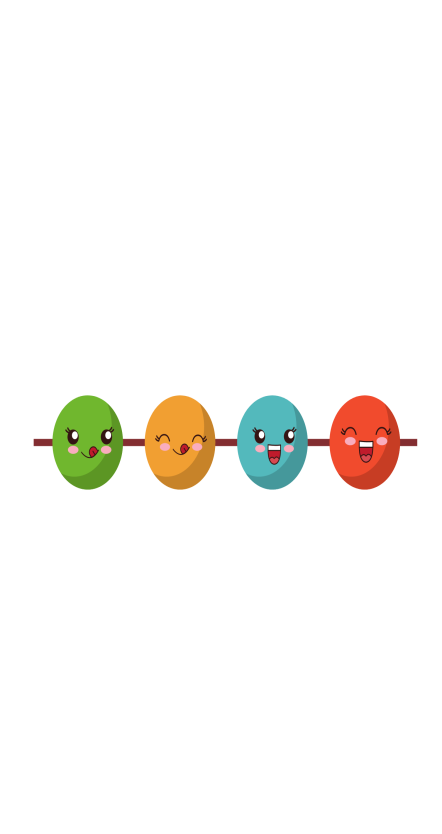 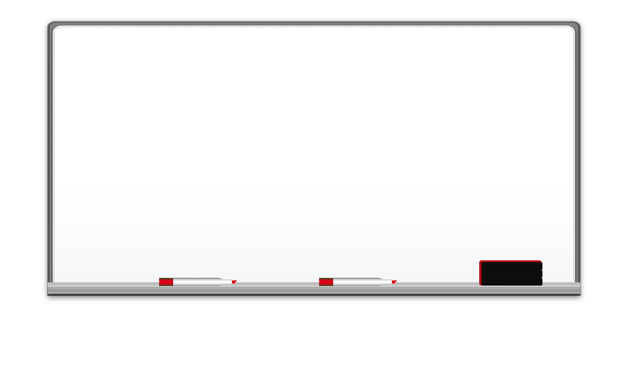 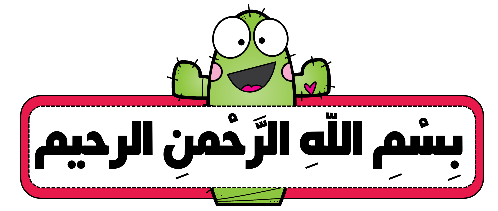 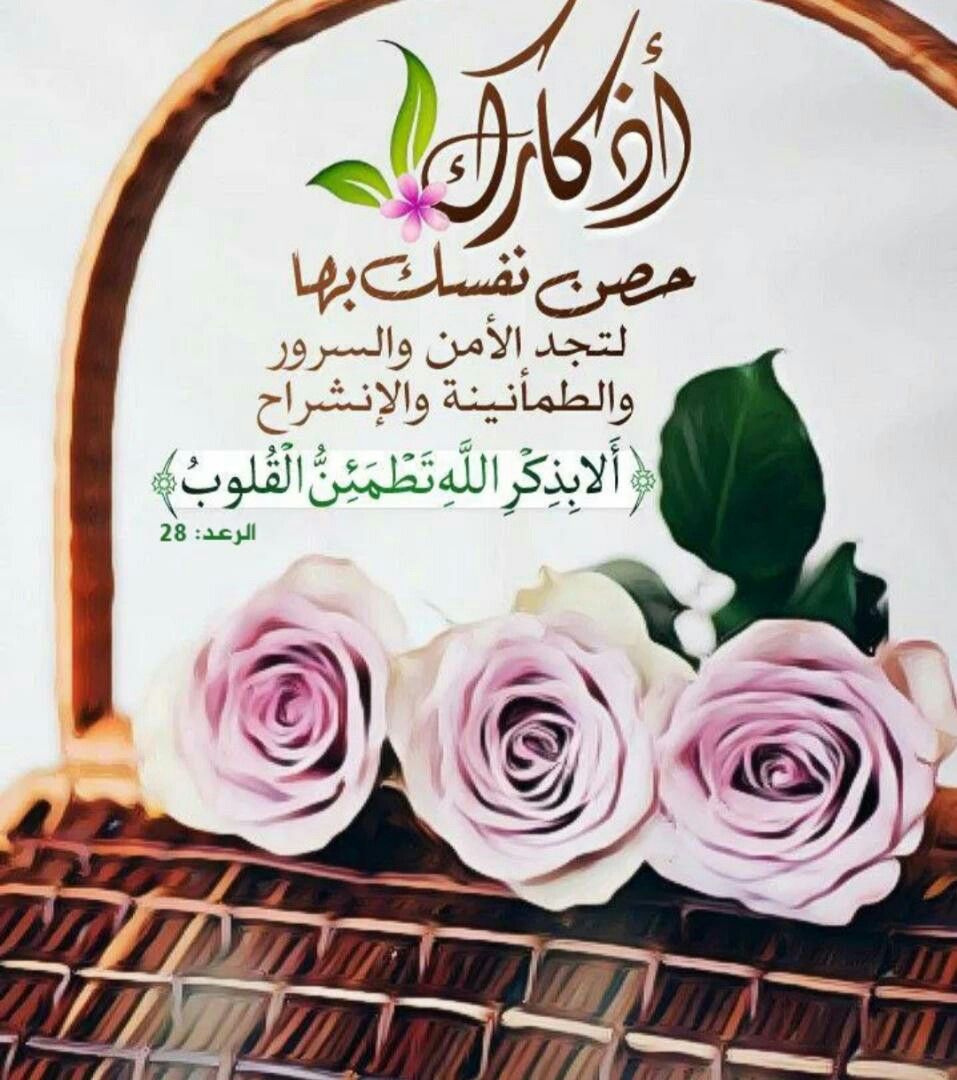 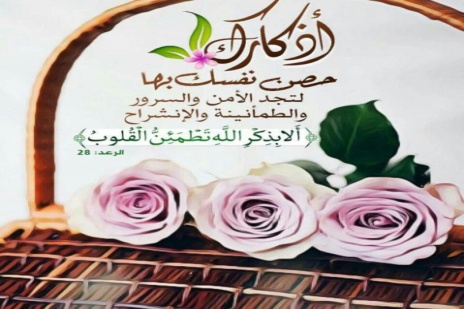 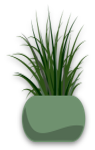 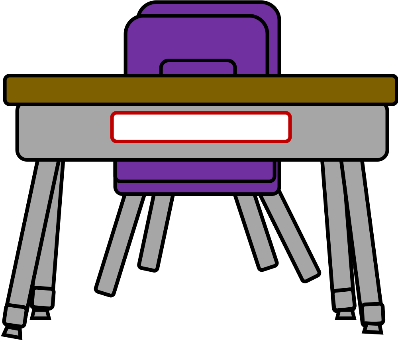 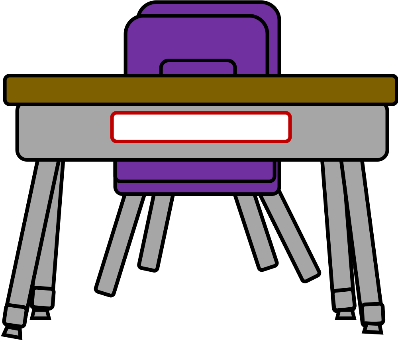 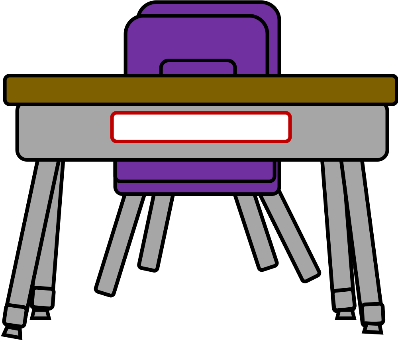 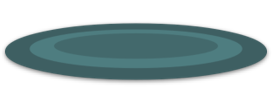 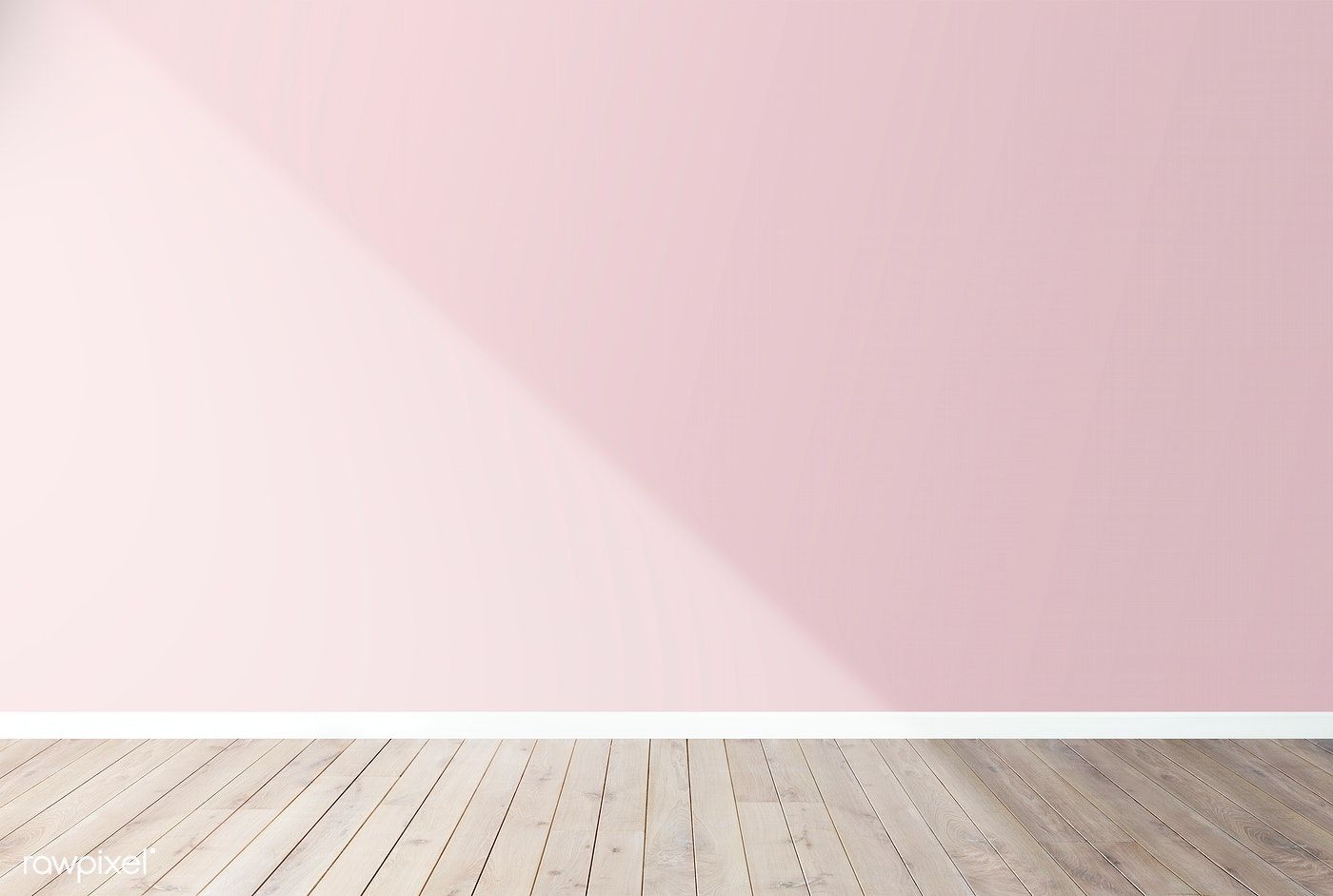 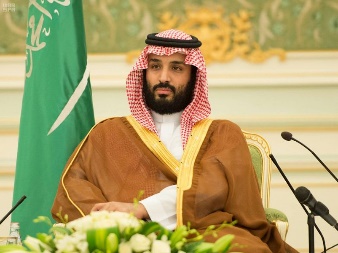 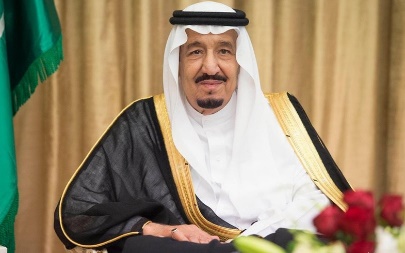 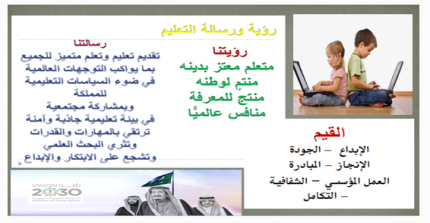 القوانين الصفية الإلكترونية
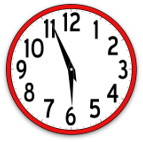 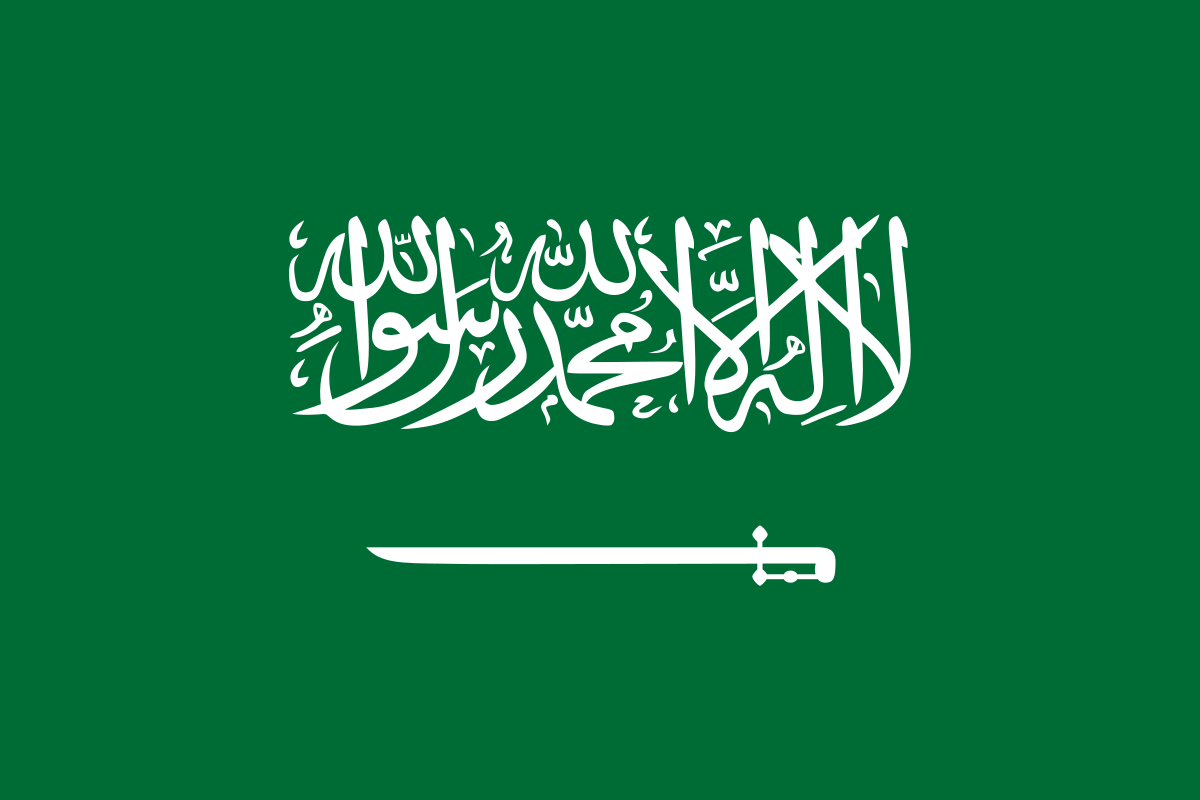 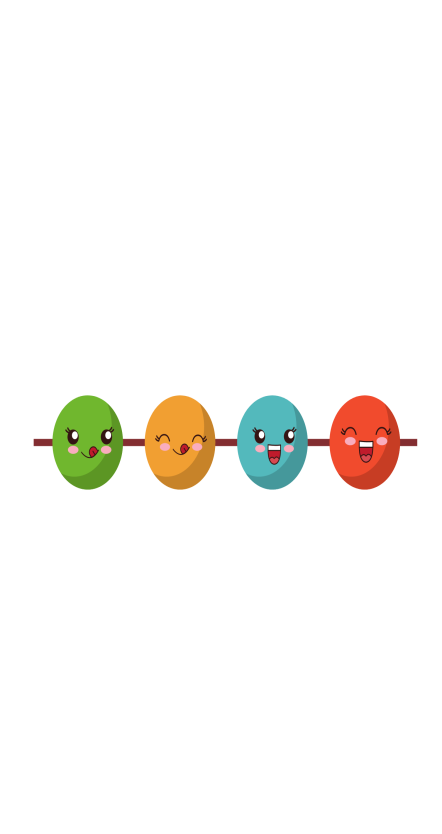 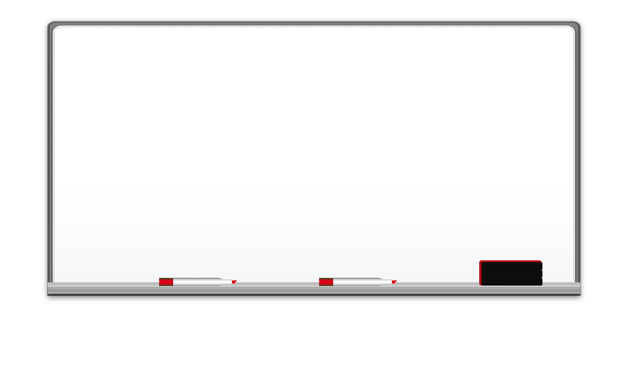 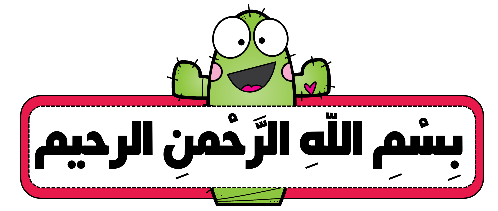 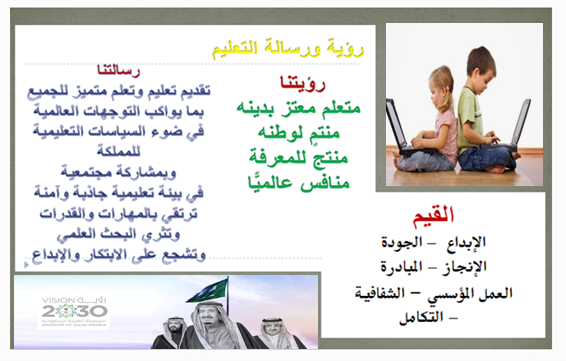 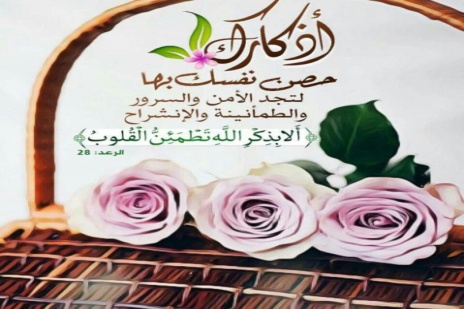 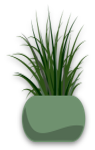 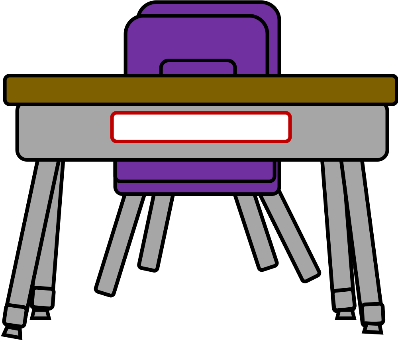 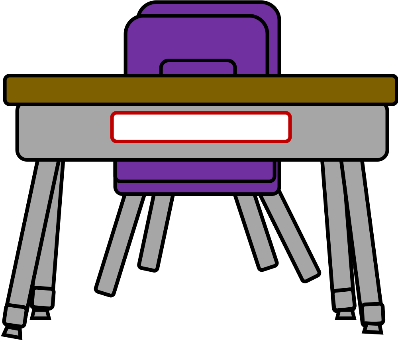 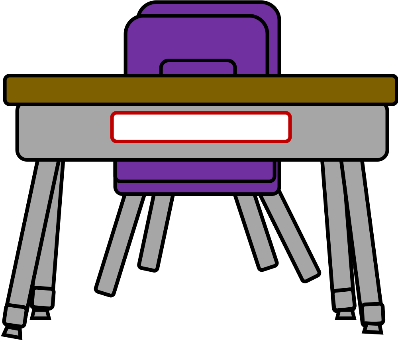 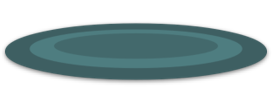 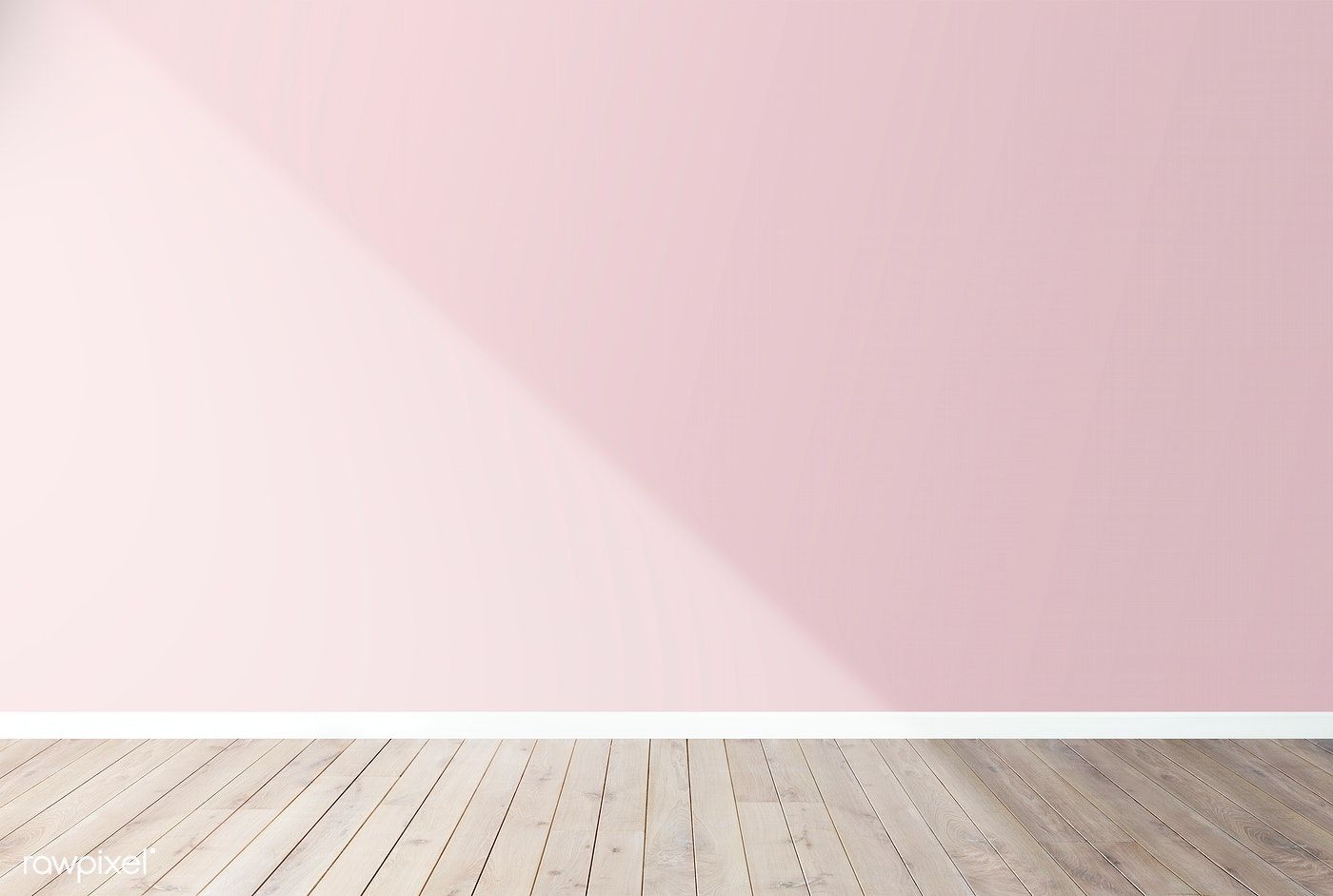 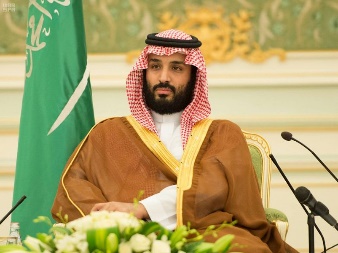 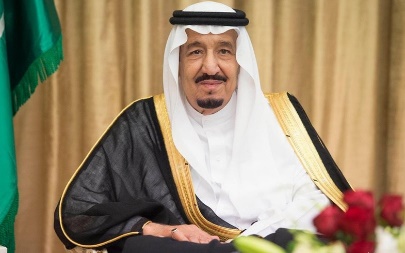 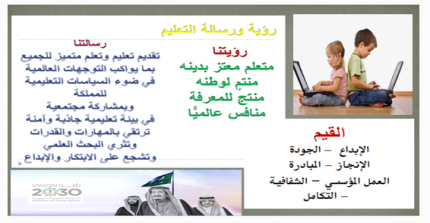 القوانين الصفية الإلكترونية
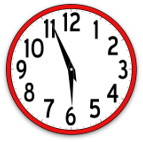 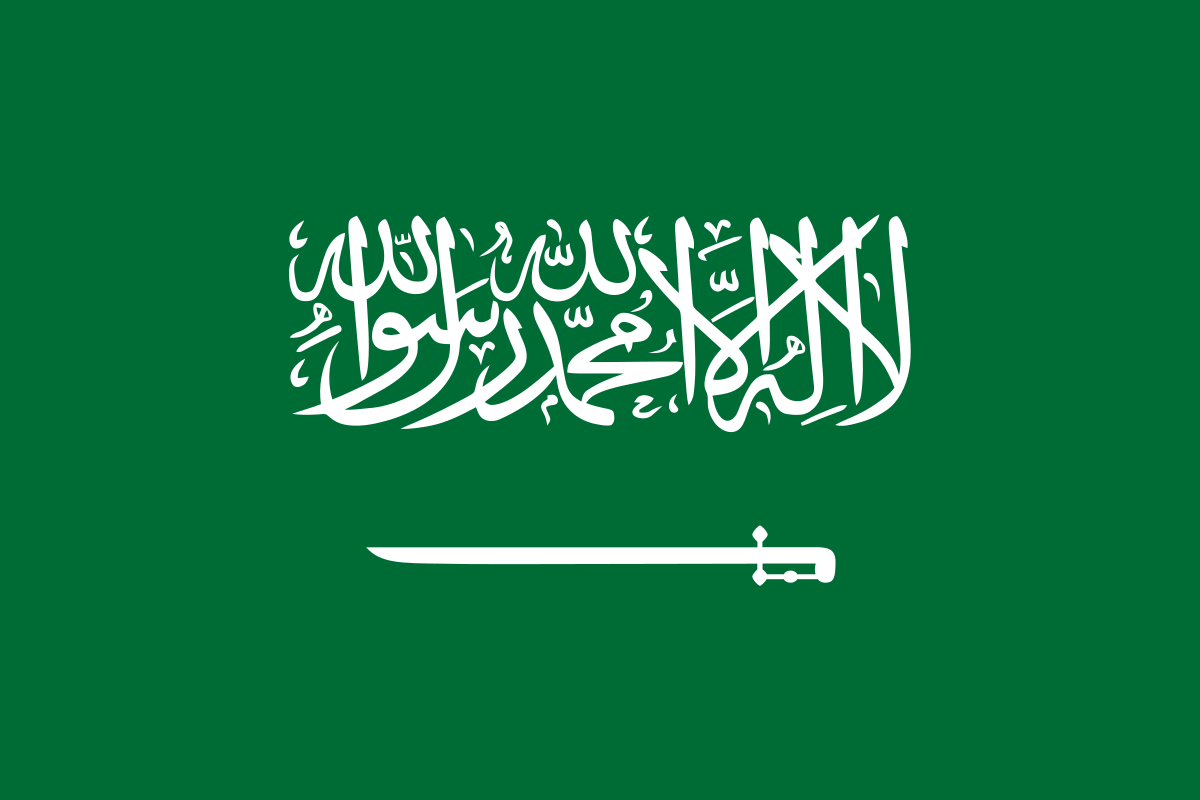 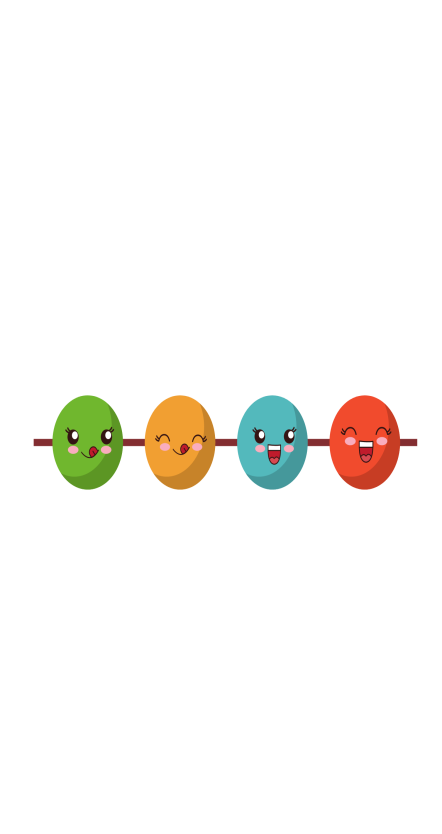 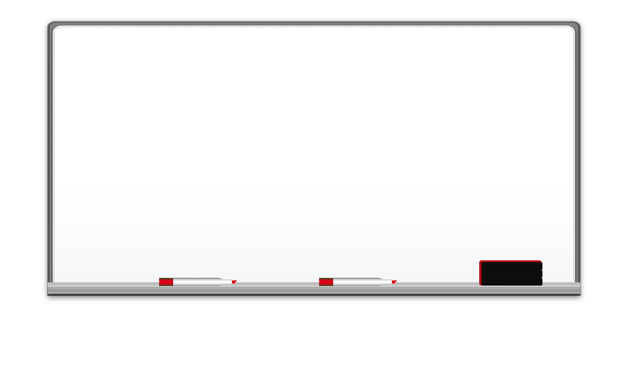 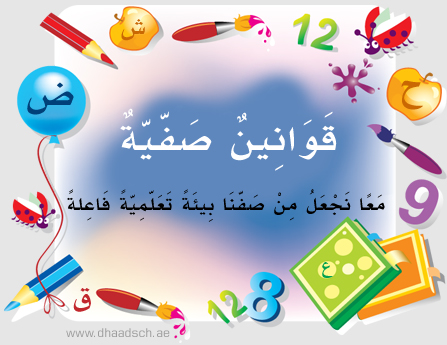 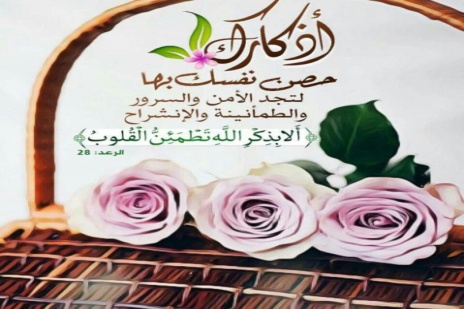 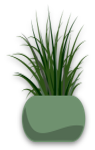 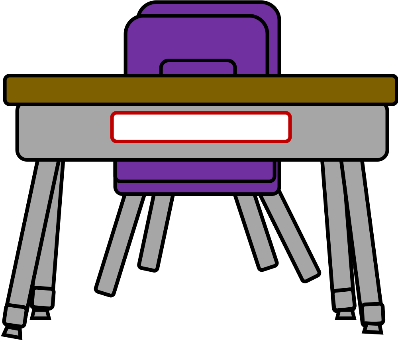 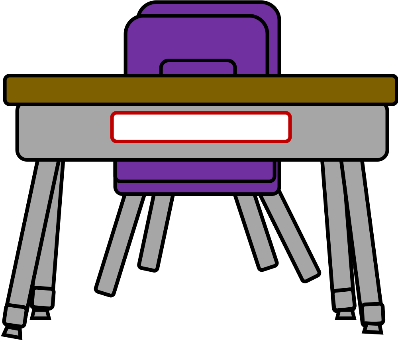 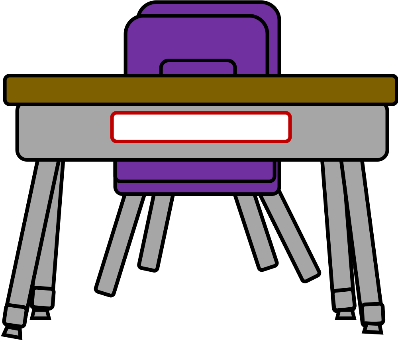 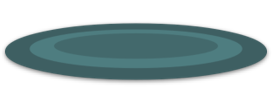 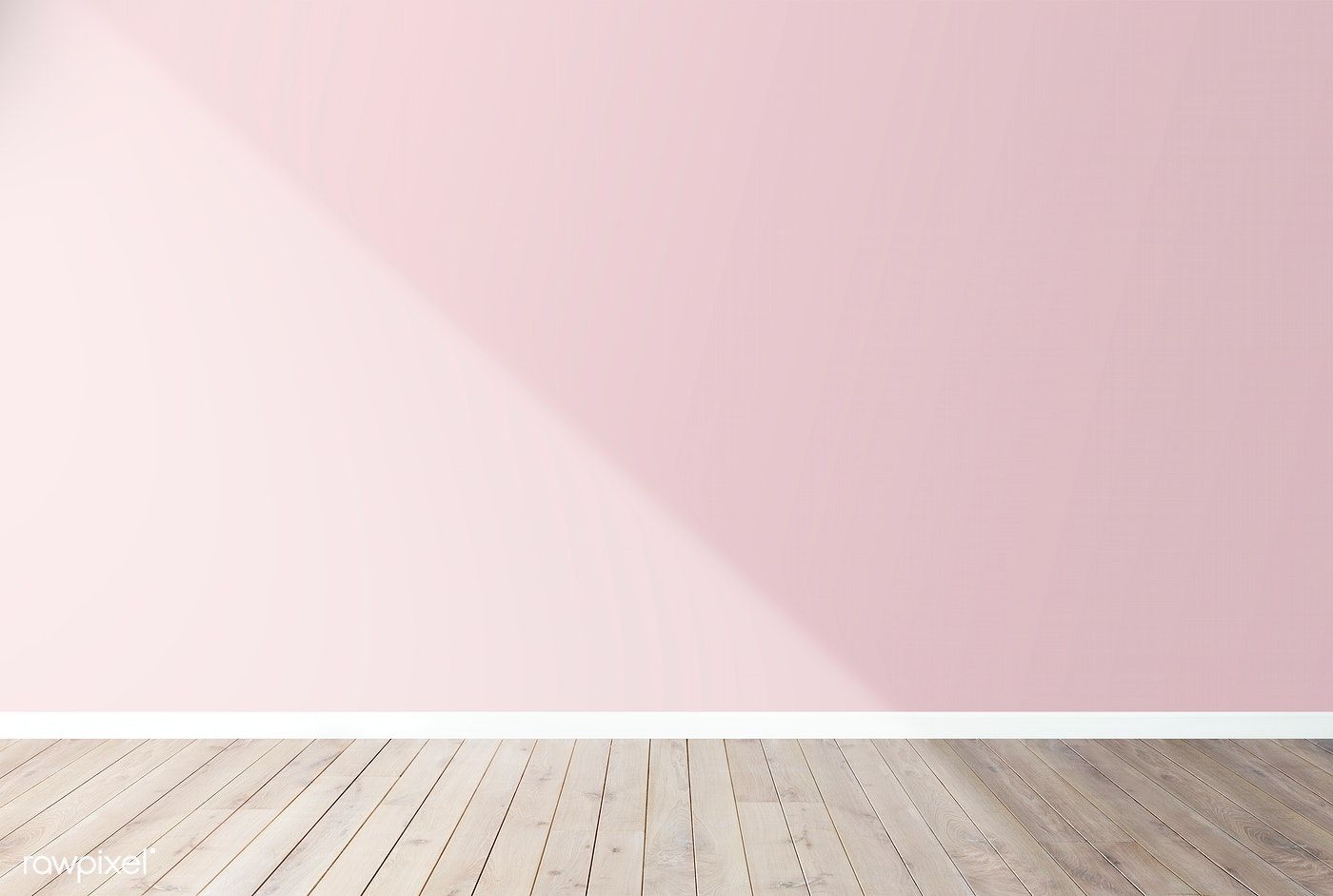 الفصل
6
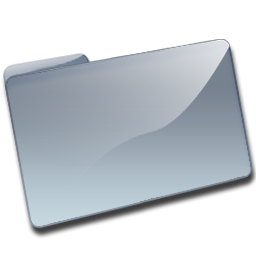 طرح الأعداد المكونة من رقمين
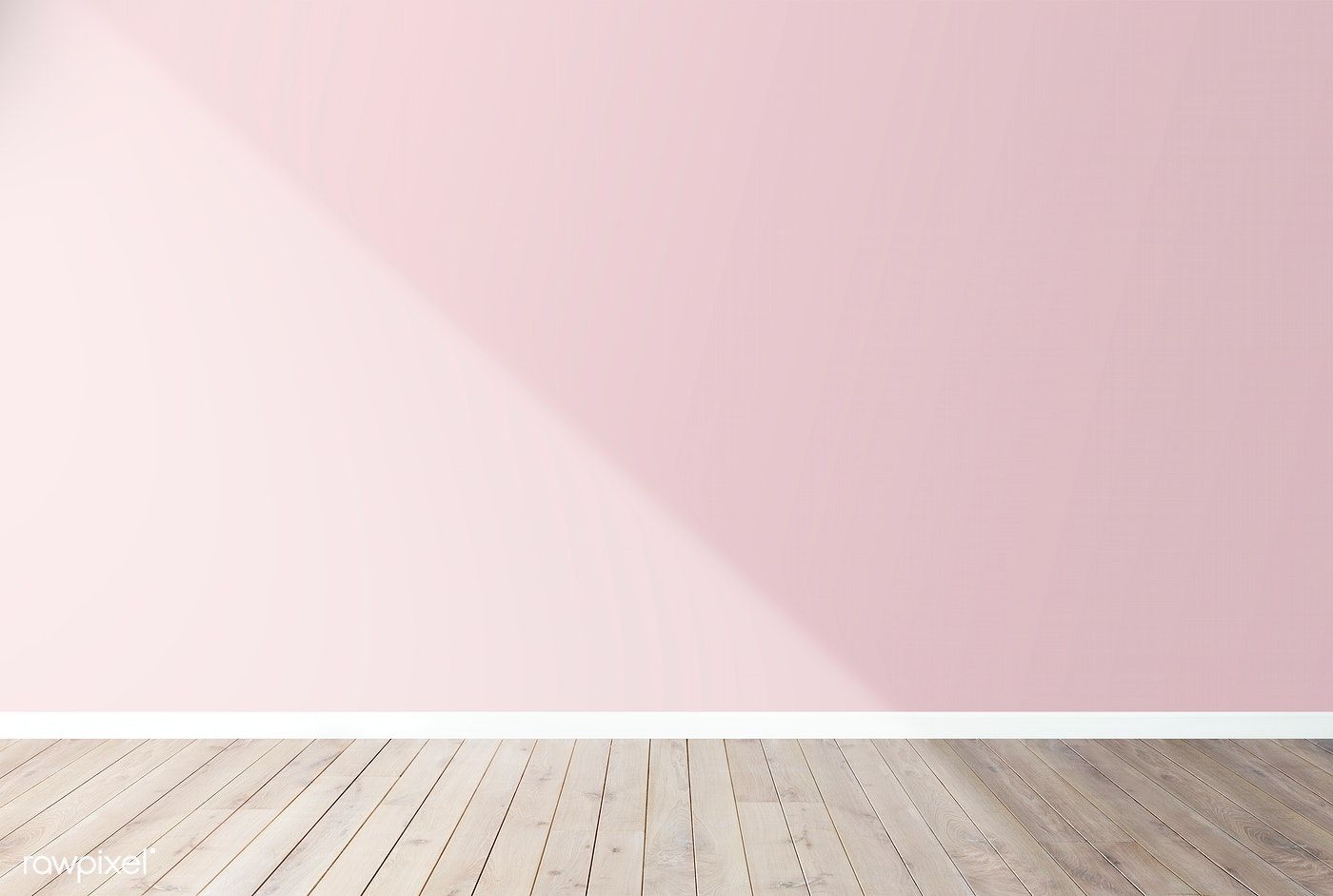 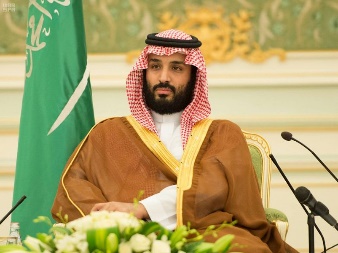 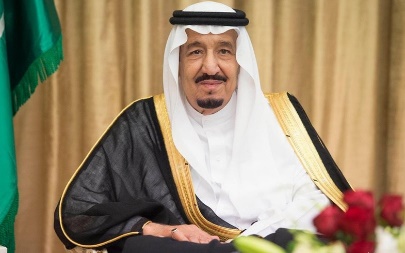 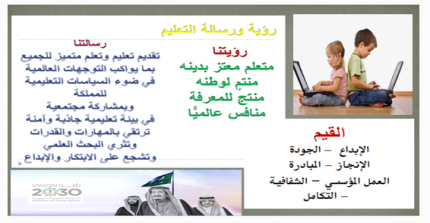 القوانين الصفية الإلكترونية
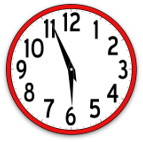 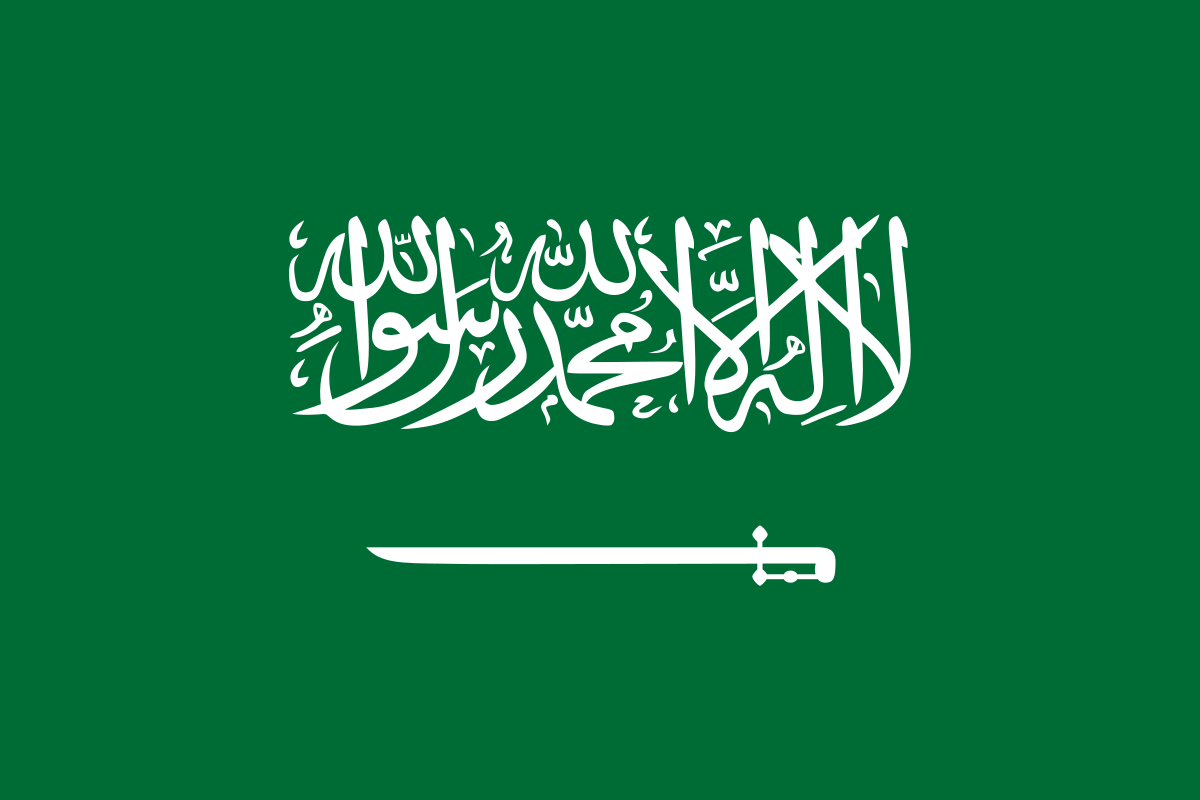 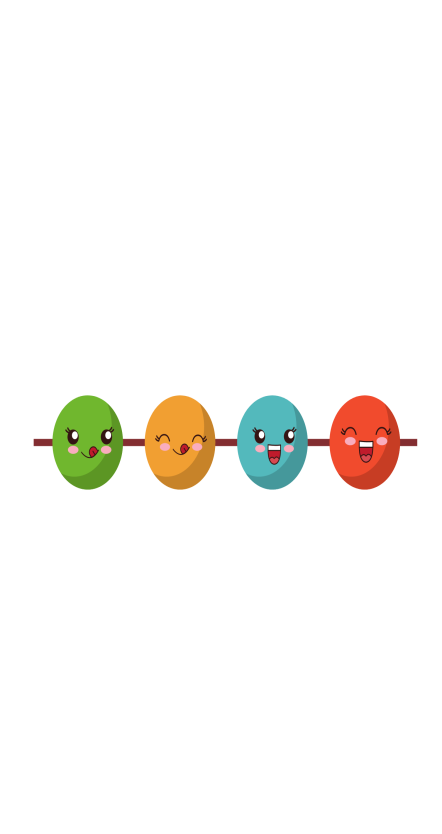 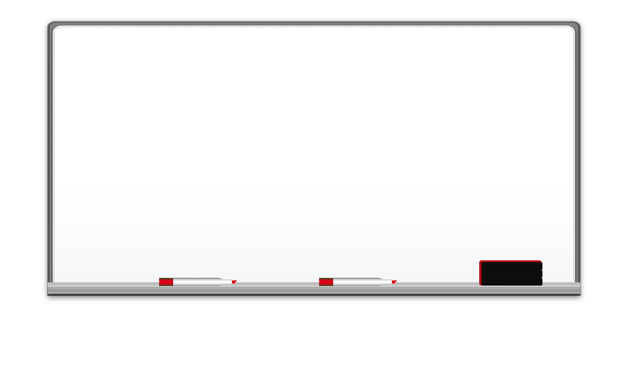 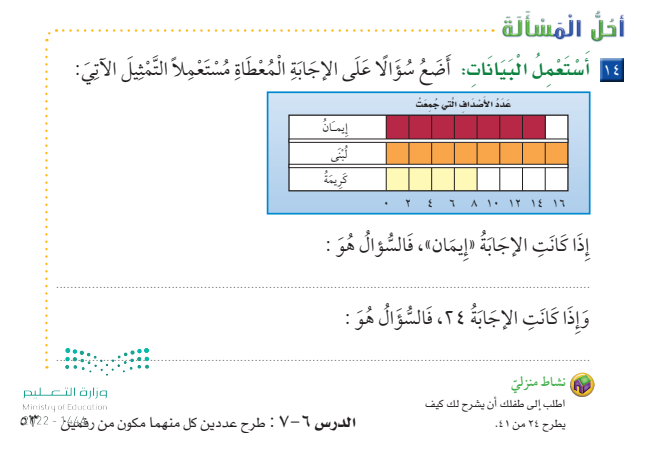 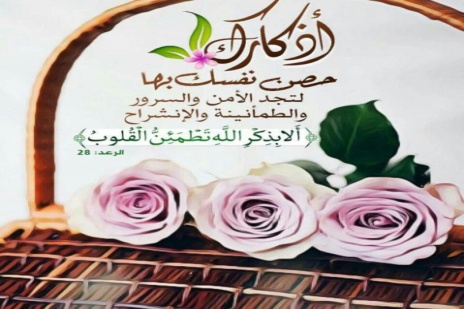 حل
 الواجب
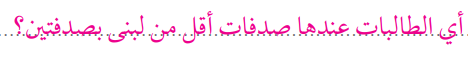 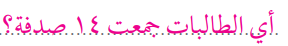 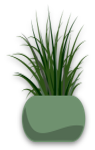 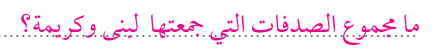 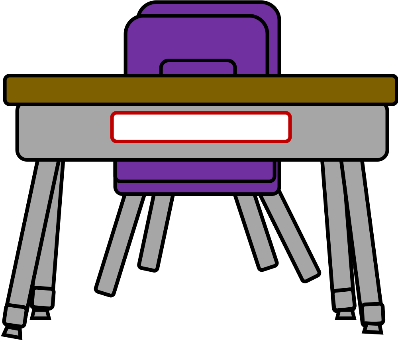 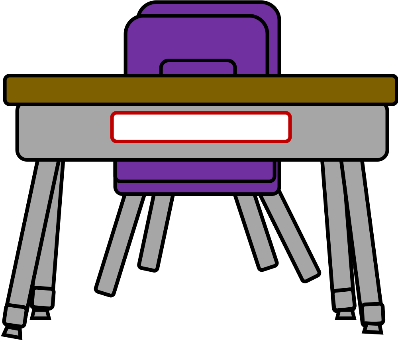 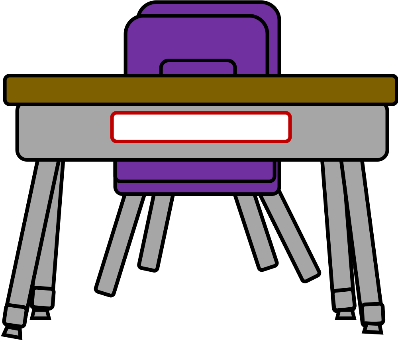 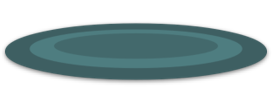 نشاط مراجعة
https://t.me/zaina_almarzooqi
هل نحتاج لإعادة التجميع عند طرح 34 - 8
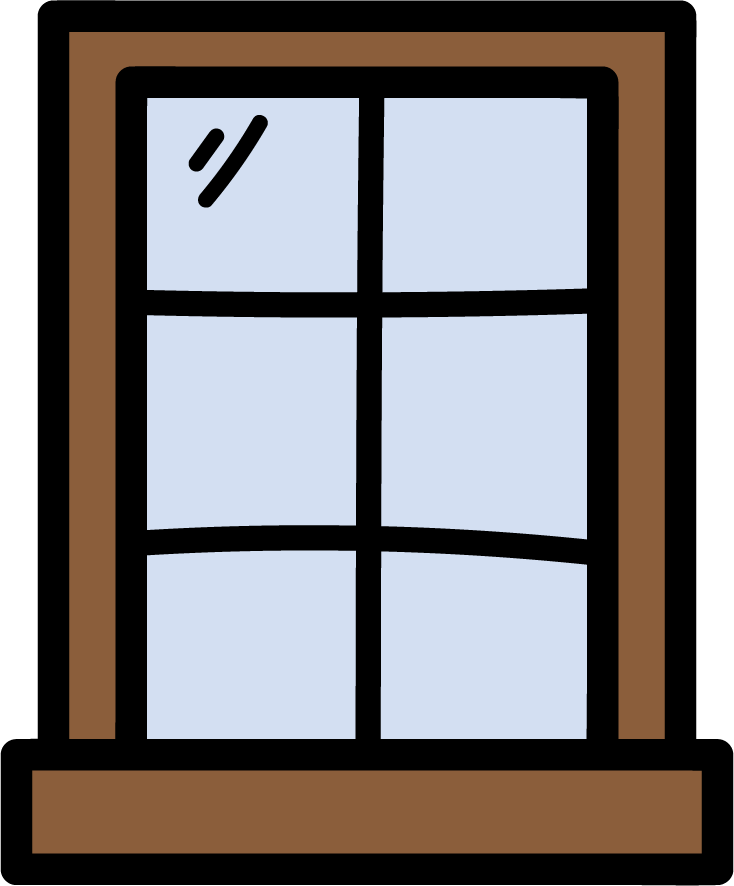 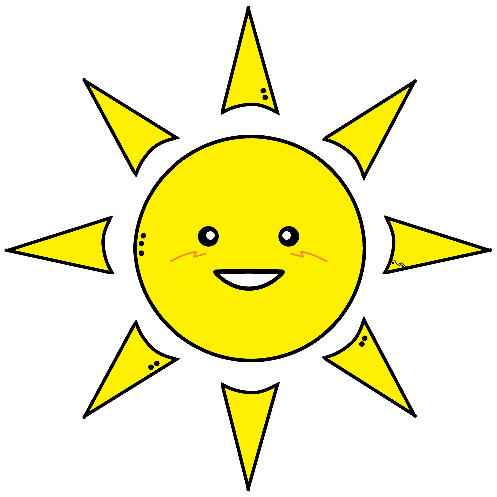 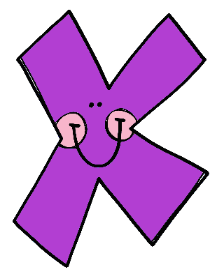 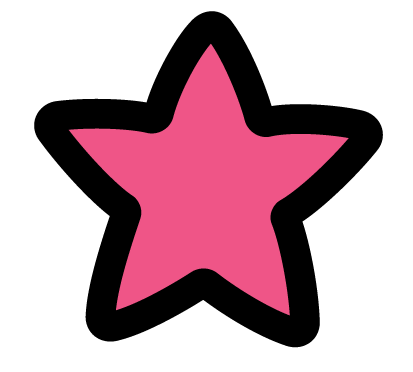 نعم نحتاج
لا نحتاج
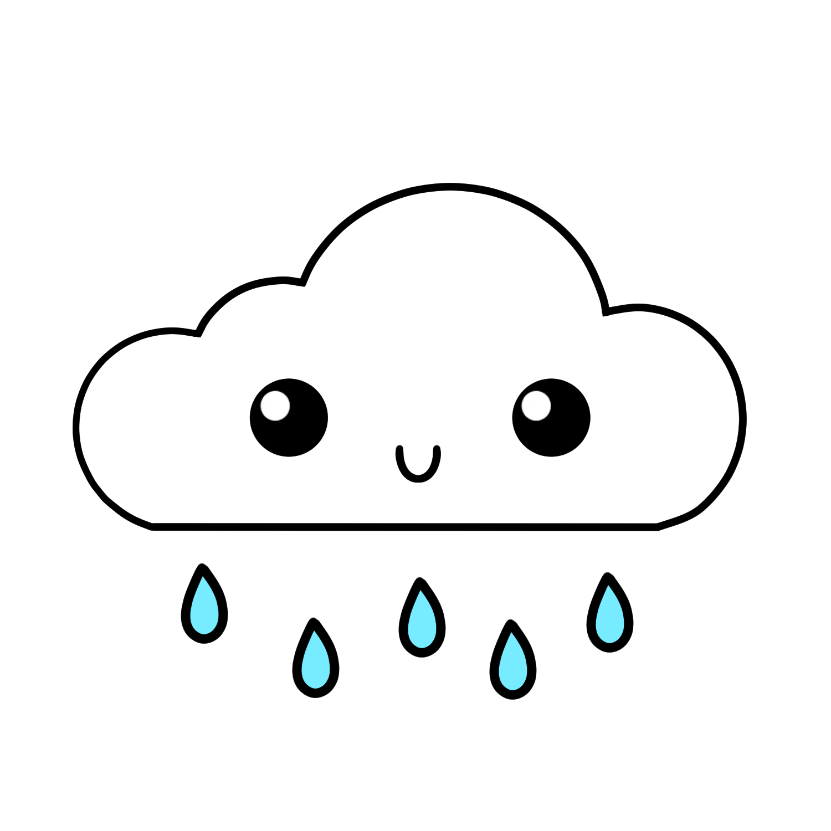 عند طرح عدد
 مكون من رقمين مع عدد مكون من رقم 
واحد فإننا نطرح من
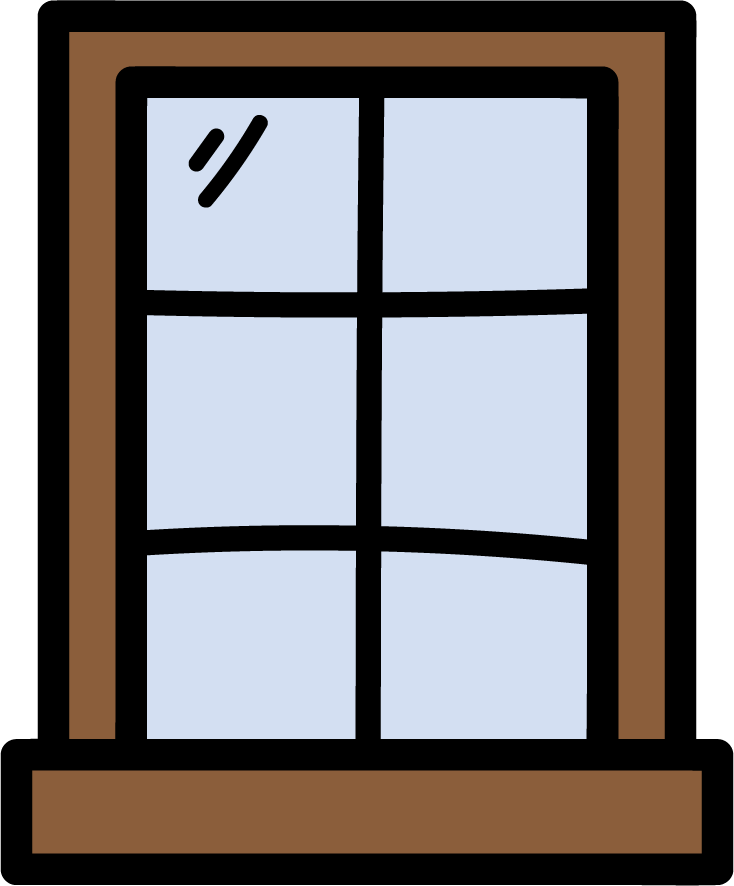 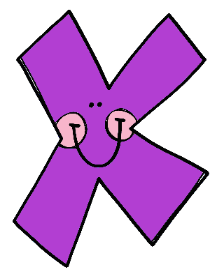 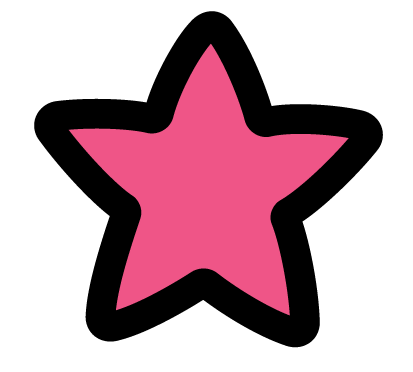 من الآحاد والعشرات
منزلة الأحاد فقط
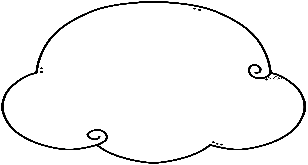 ما ناتج طرح العددين 
35 – 24 ؟
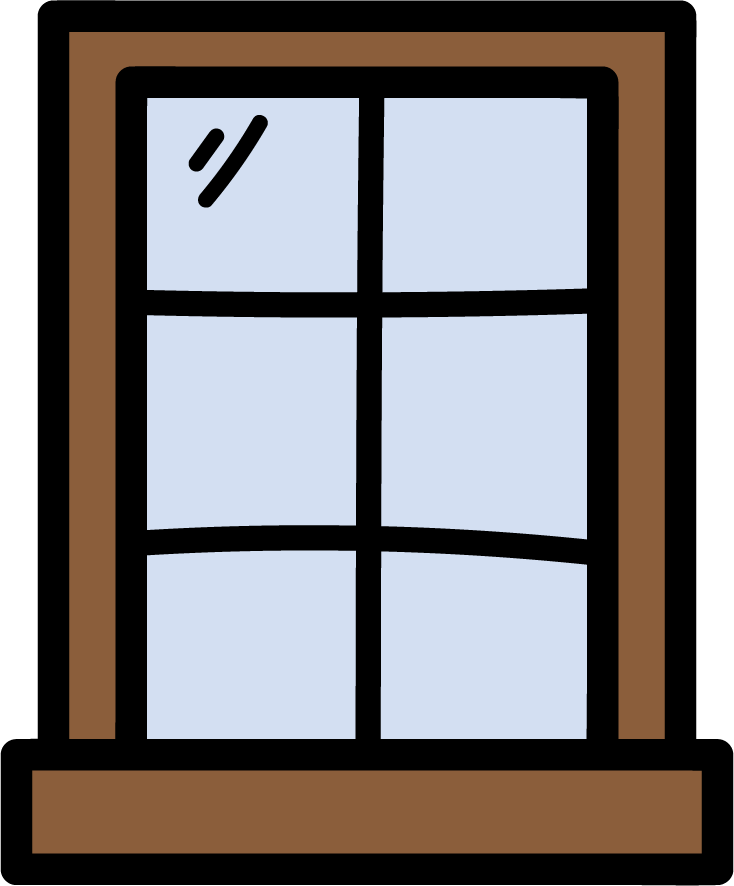 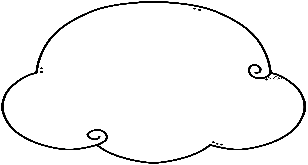 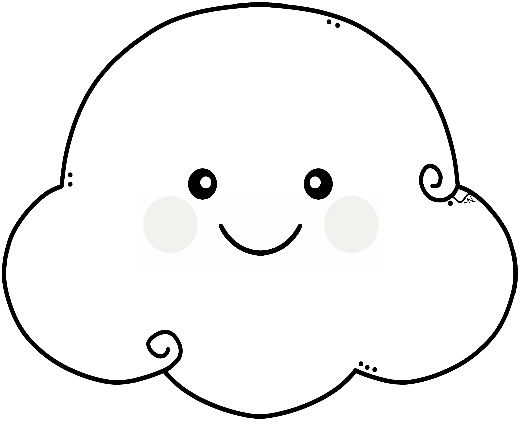 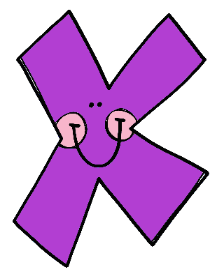 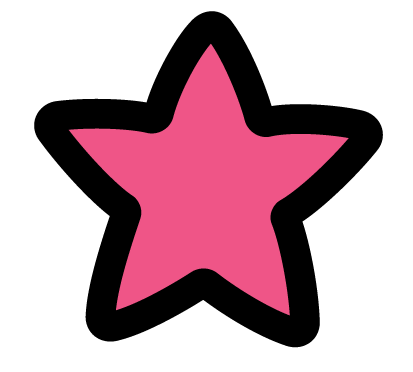 22
11
عند طرح عدد كل
منهما مكون من رقمين فإننا
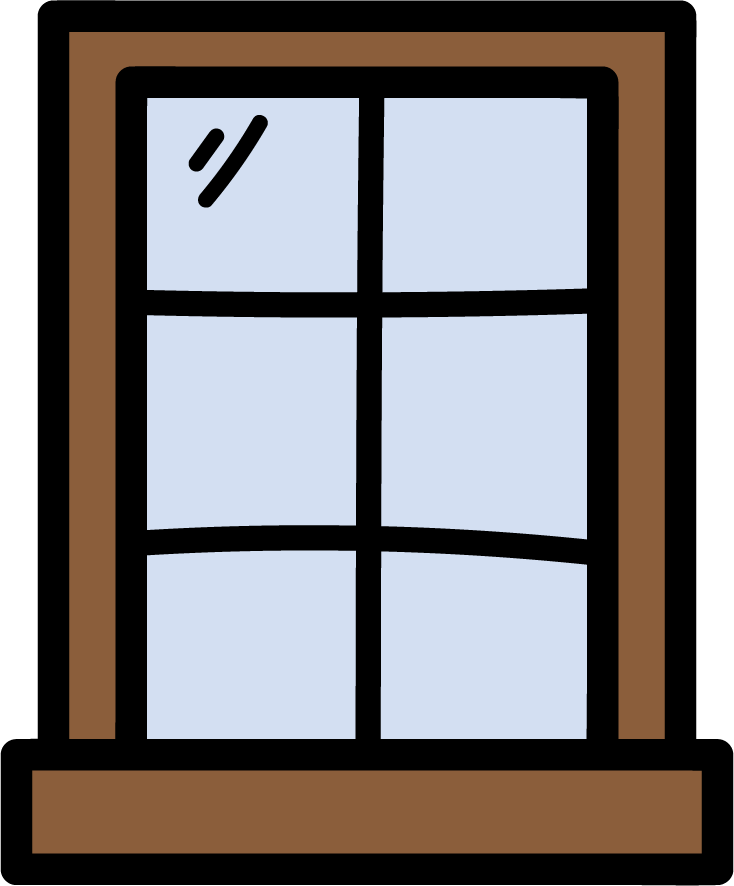 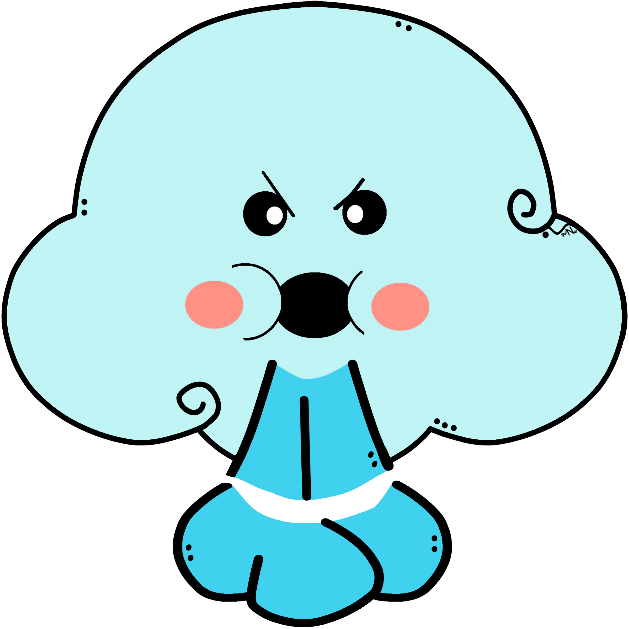 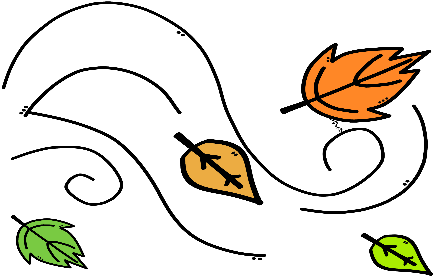 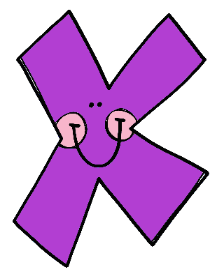 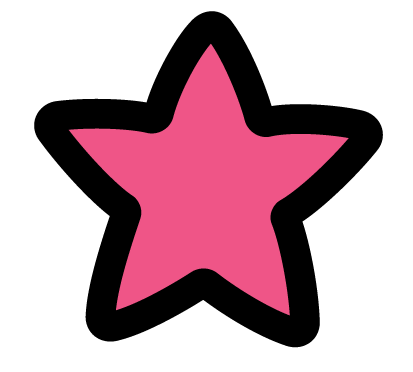 نطرح من الآحاد والعشرات
نطرح من الآحاد فقط
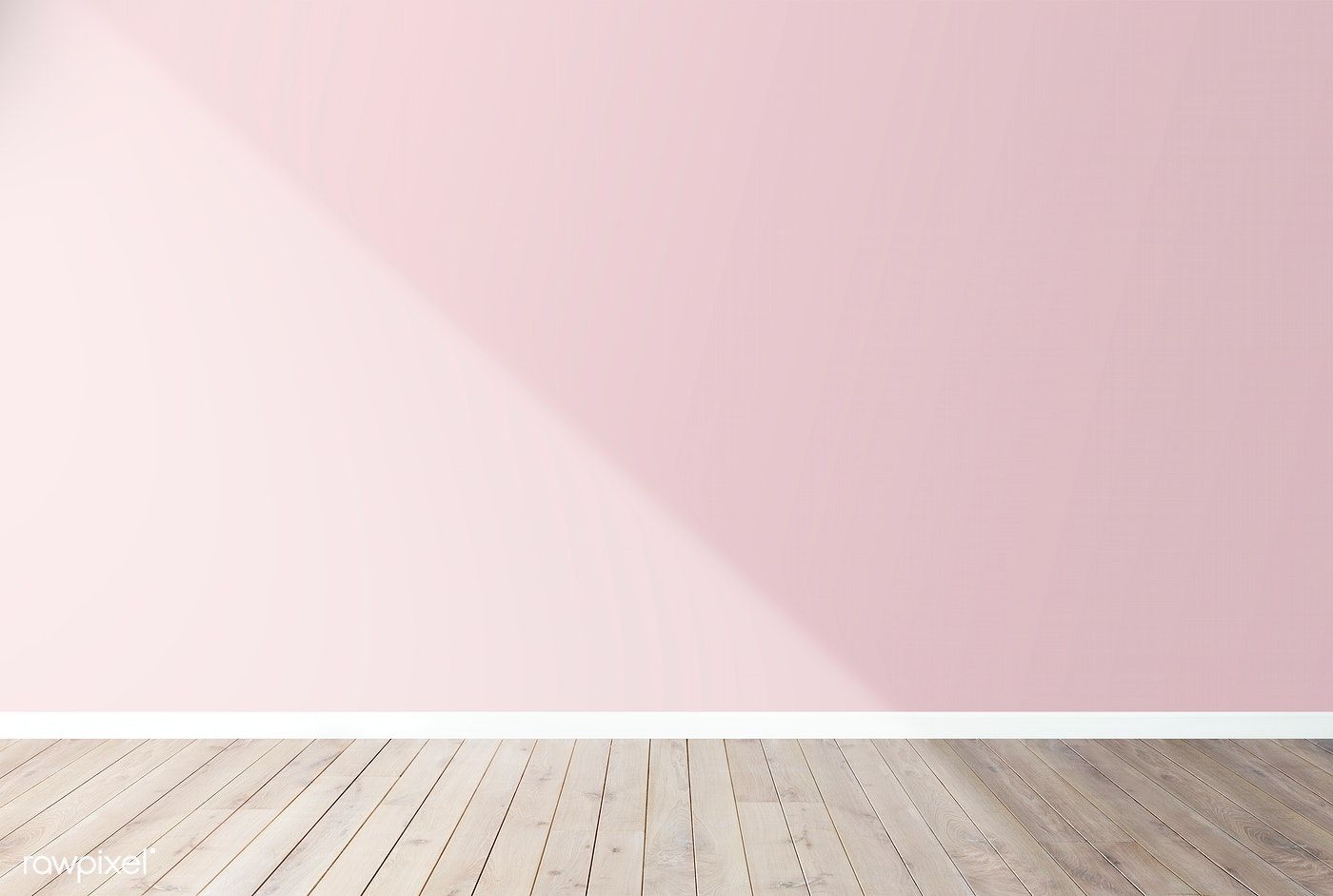 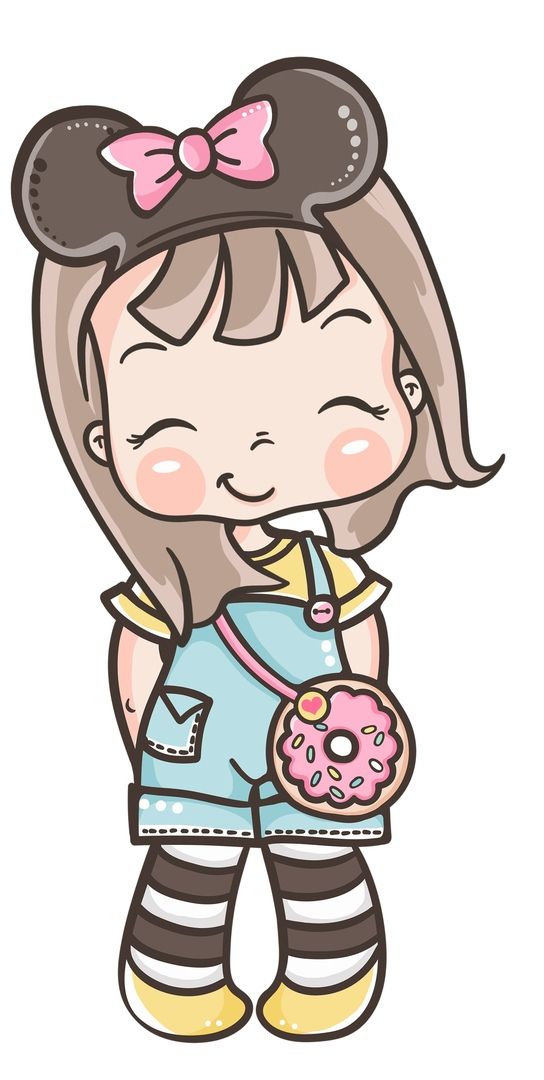 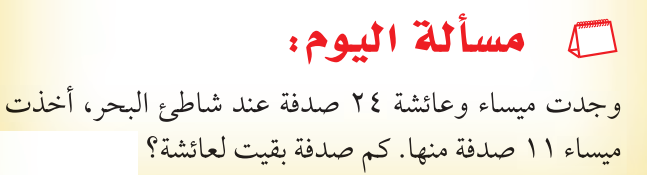 كيف نتحقق من صحة الطرح ؟
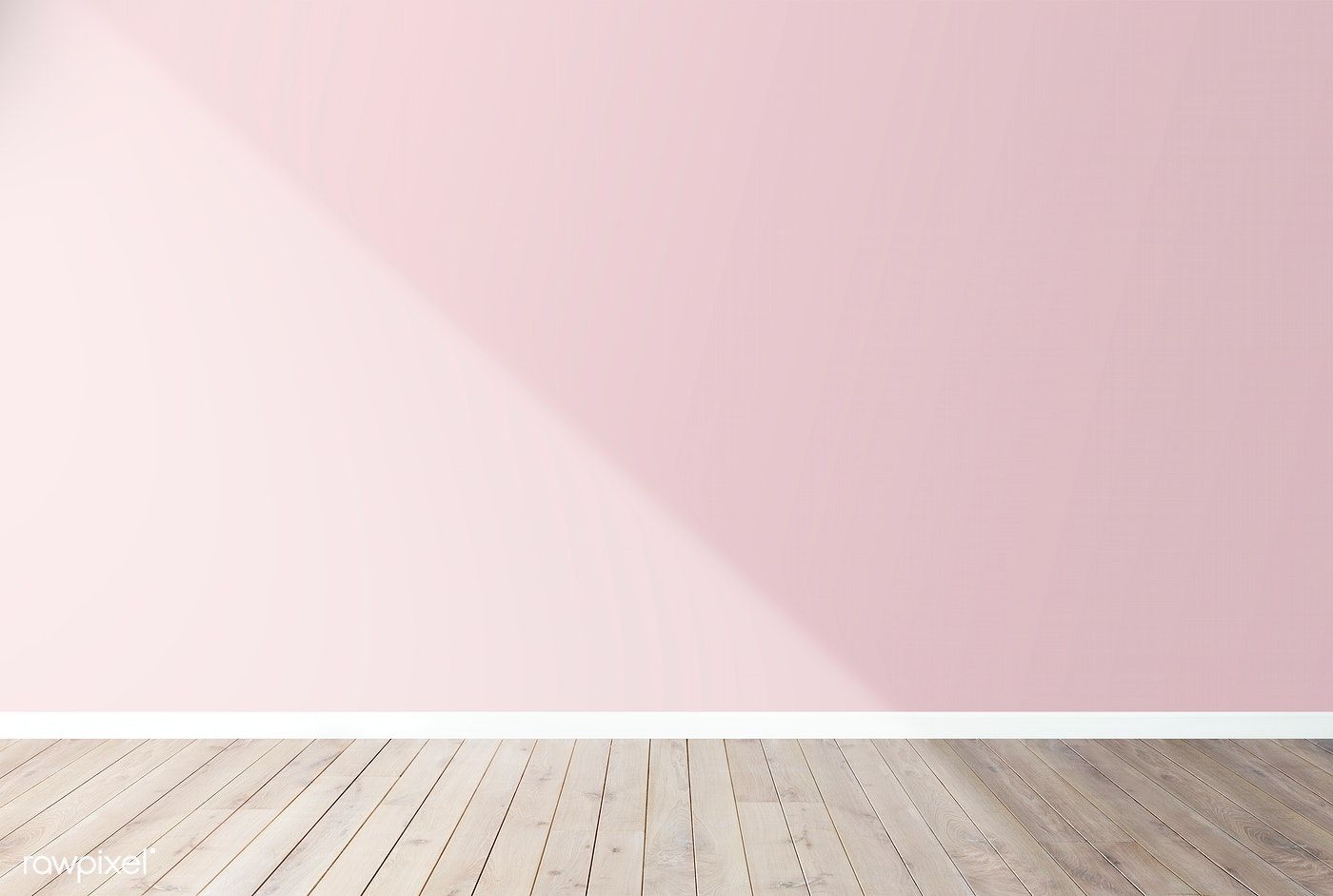 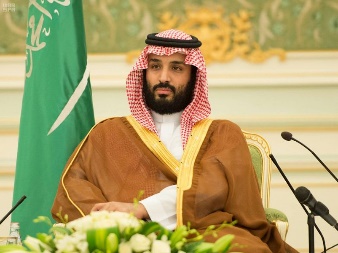 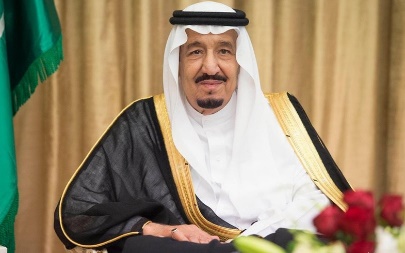 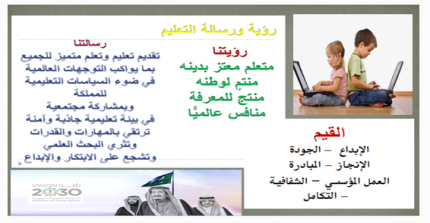 القوانين الصفية الإلكترونية
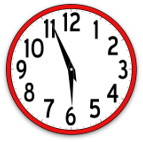 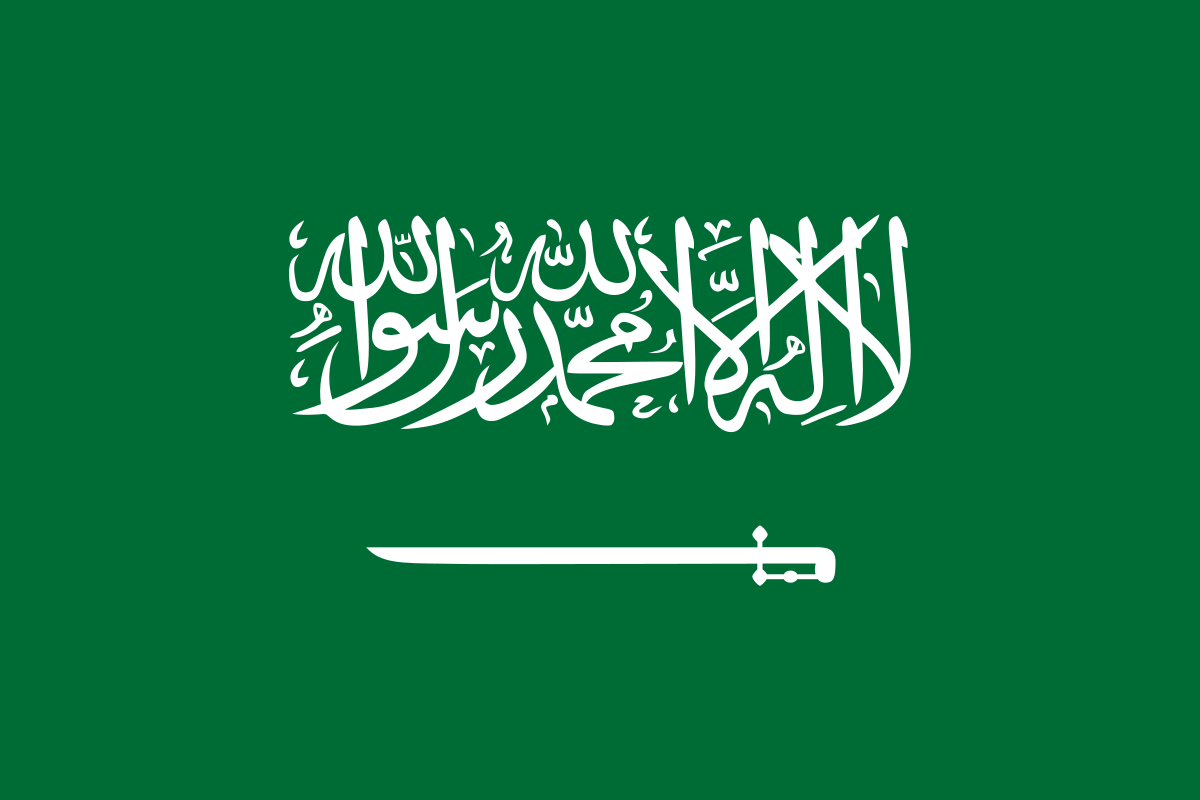 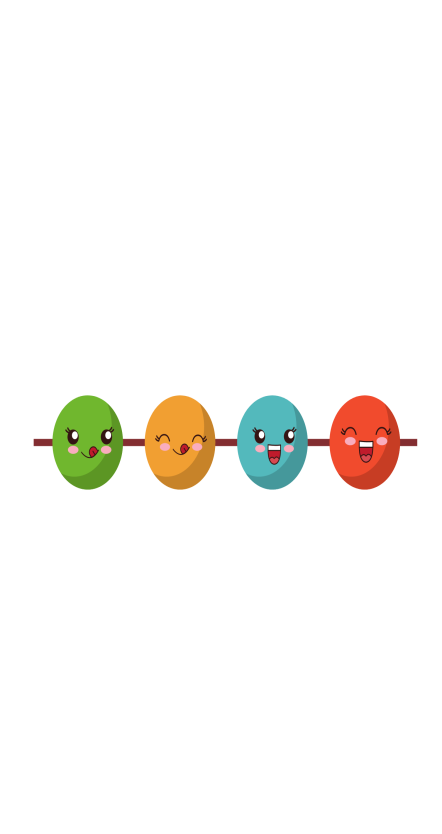 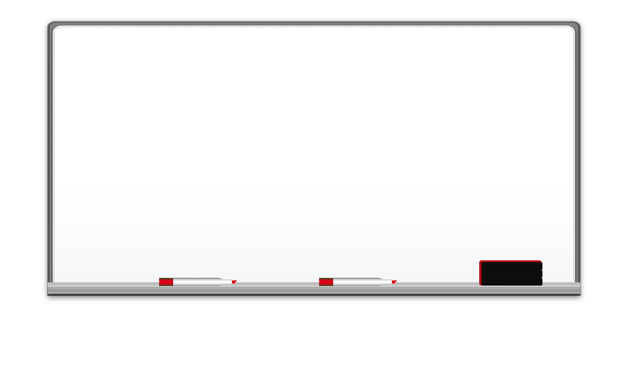 صفحة 54
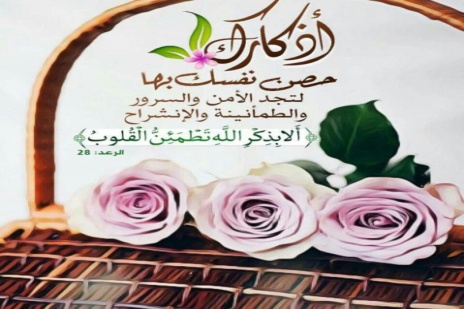 التاريخ  : 16 / 6 / 1444هـ
الفصل السادس: طرح الأعداد المكونة من رقمين 
الموضوع : التحقق من صحة ناتج الطرح 
فكرة الدرس والهدف منه :
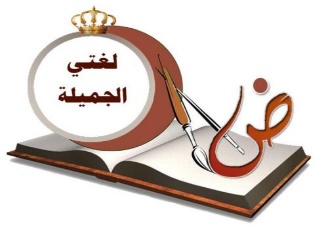 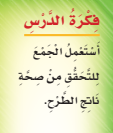 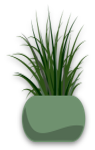 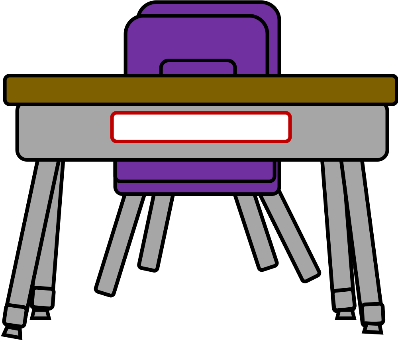 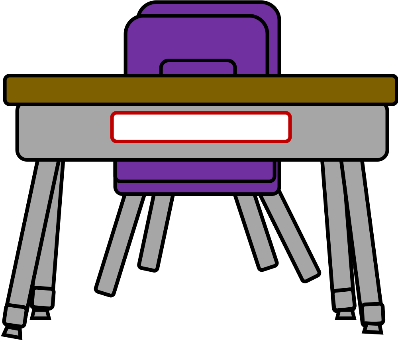 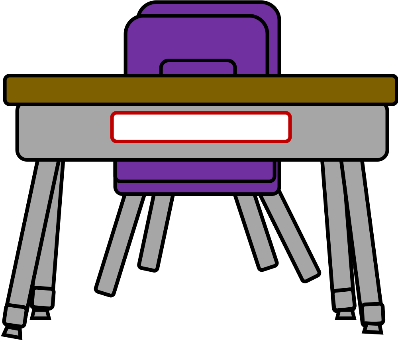 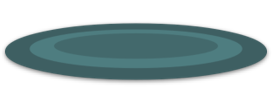 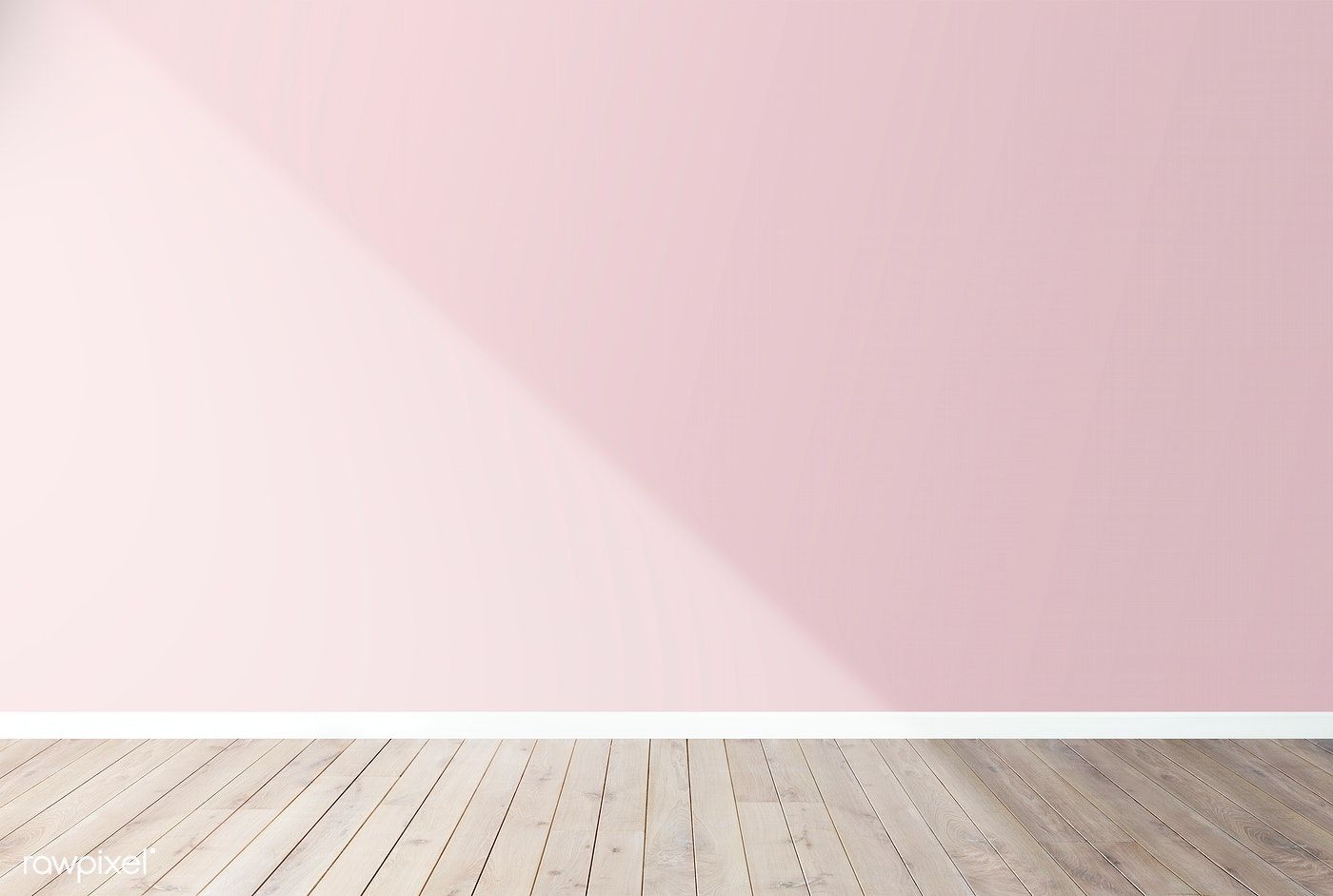 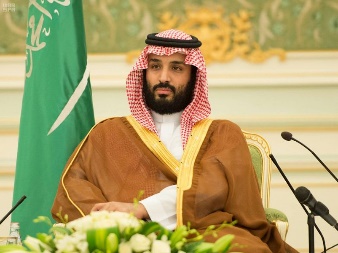 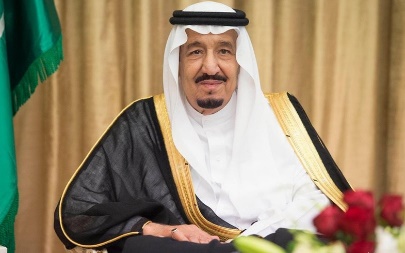 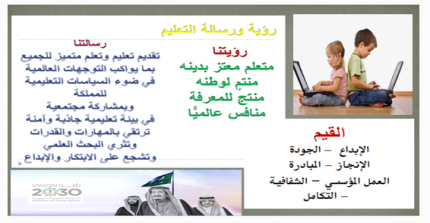 القوانين الصفية الإلكترونية
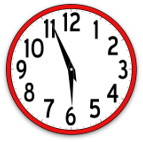 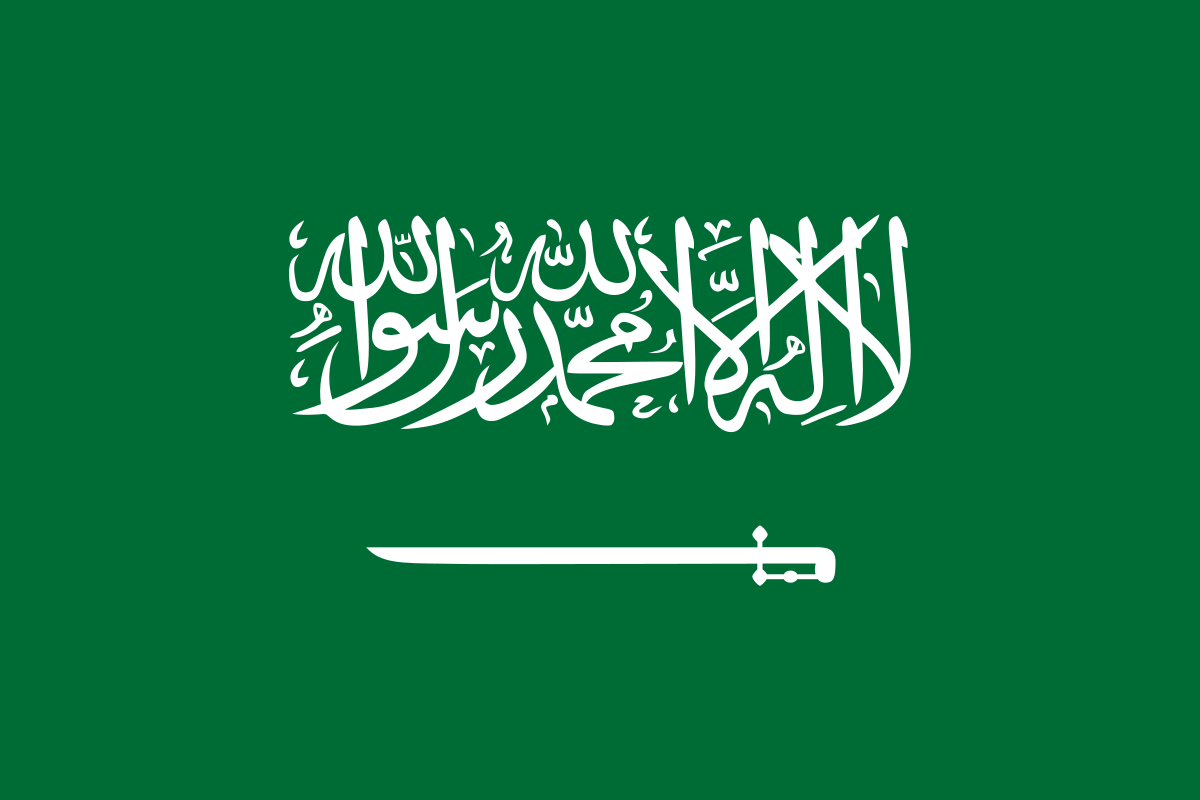 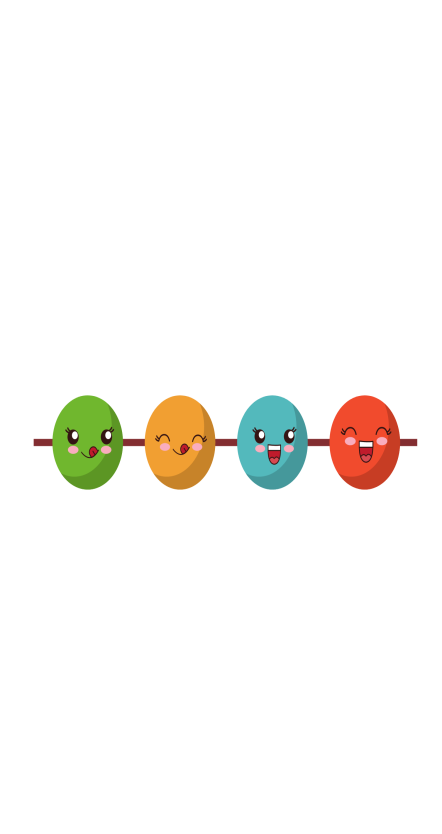 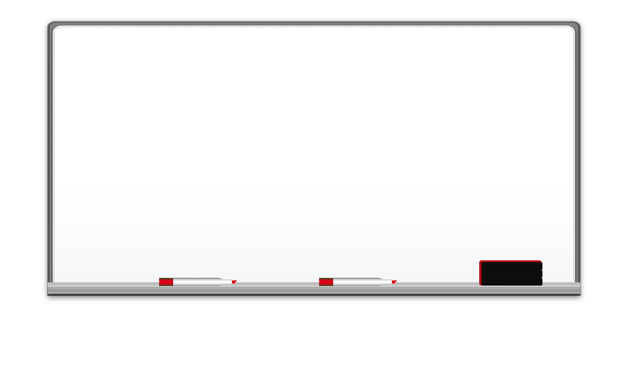 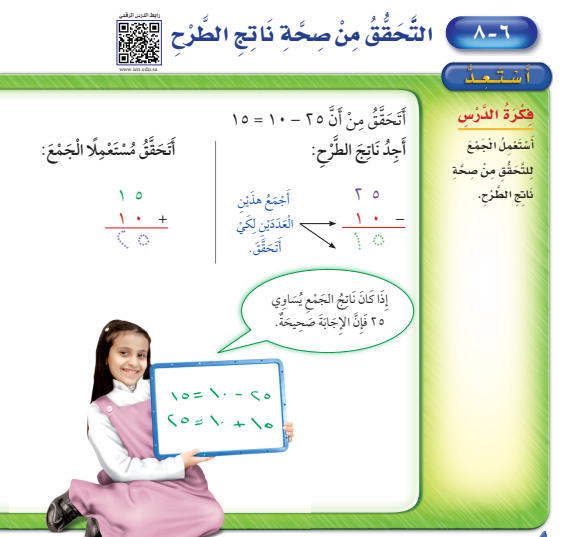 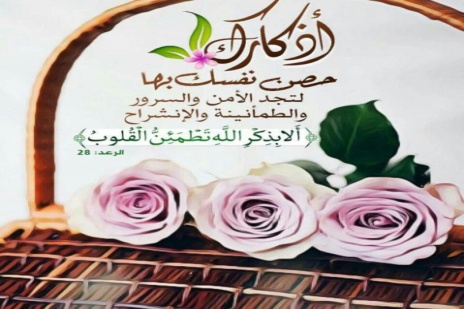 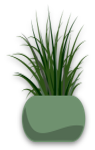 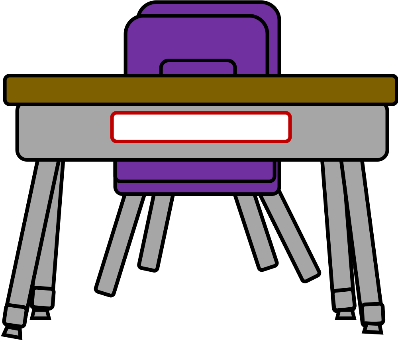 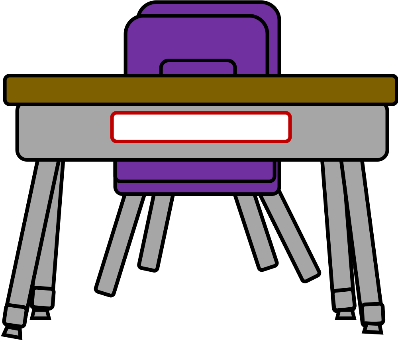 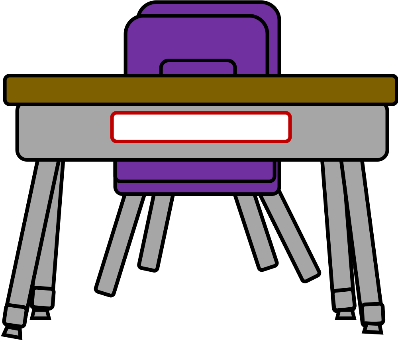 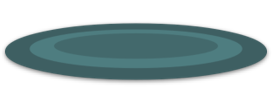 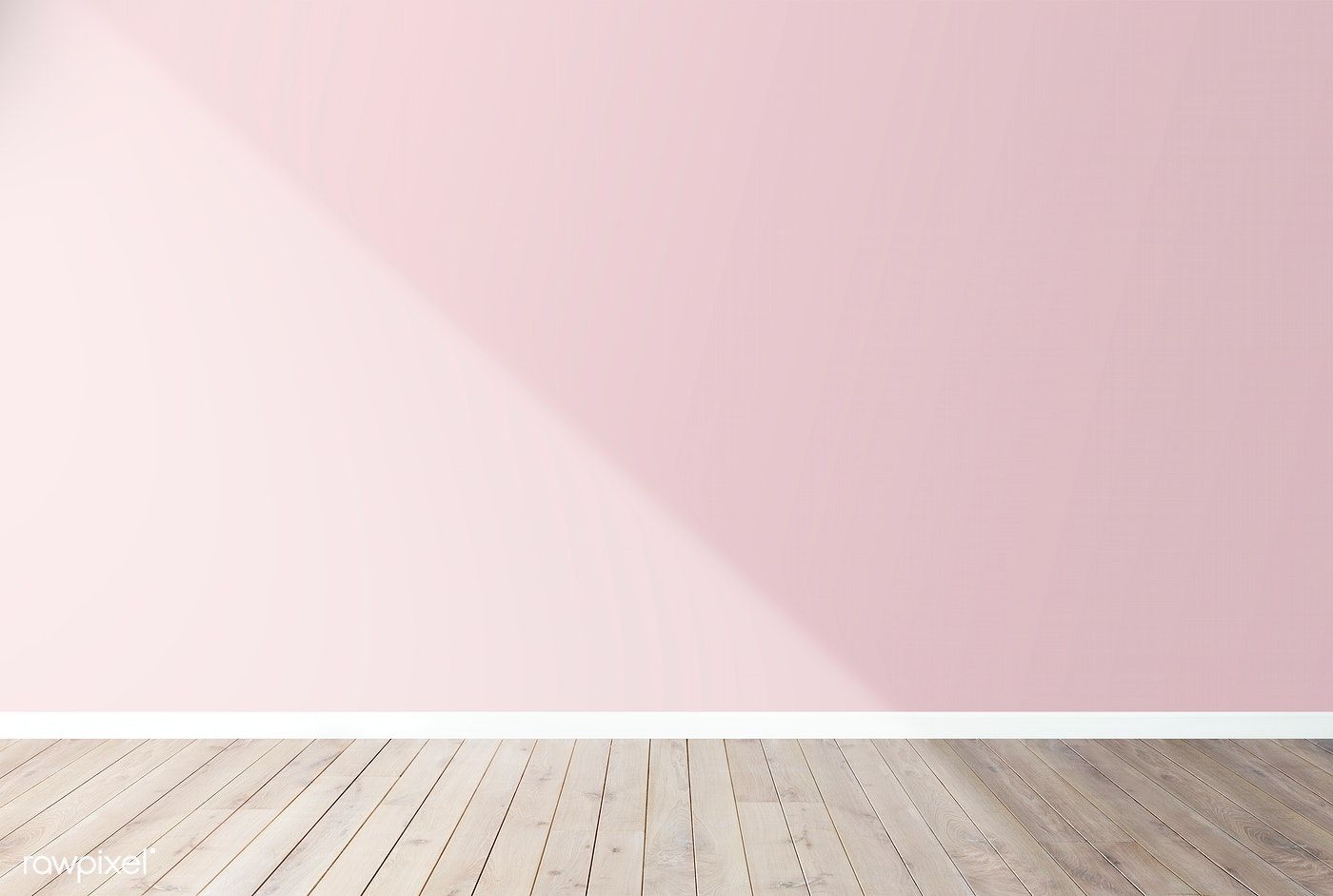 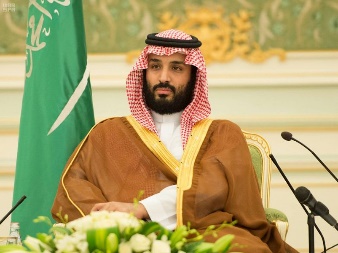 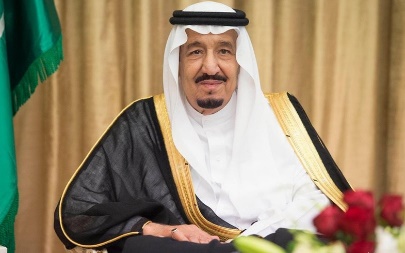 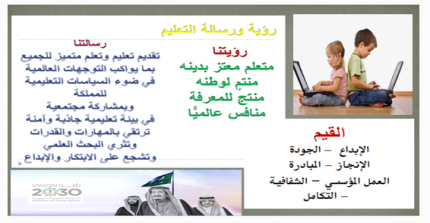 القوانين الصفية الإلكترونية
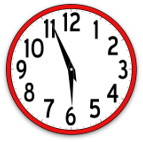 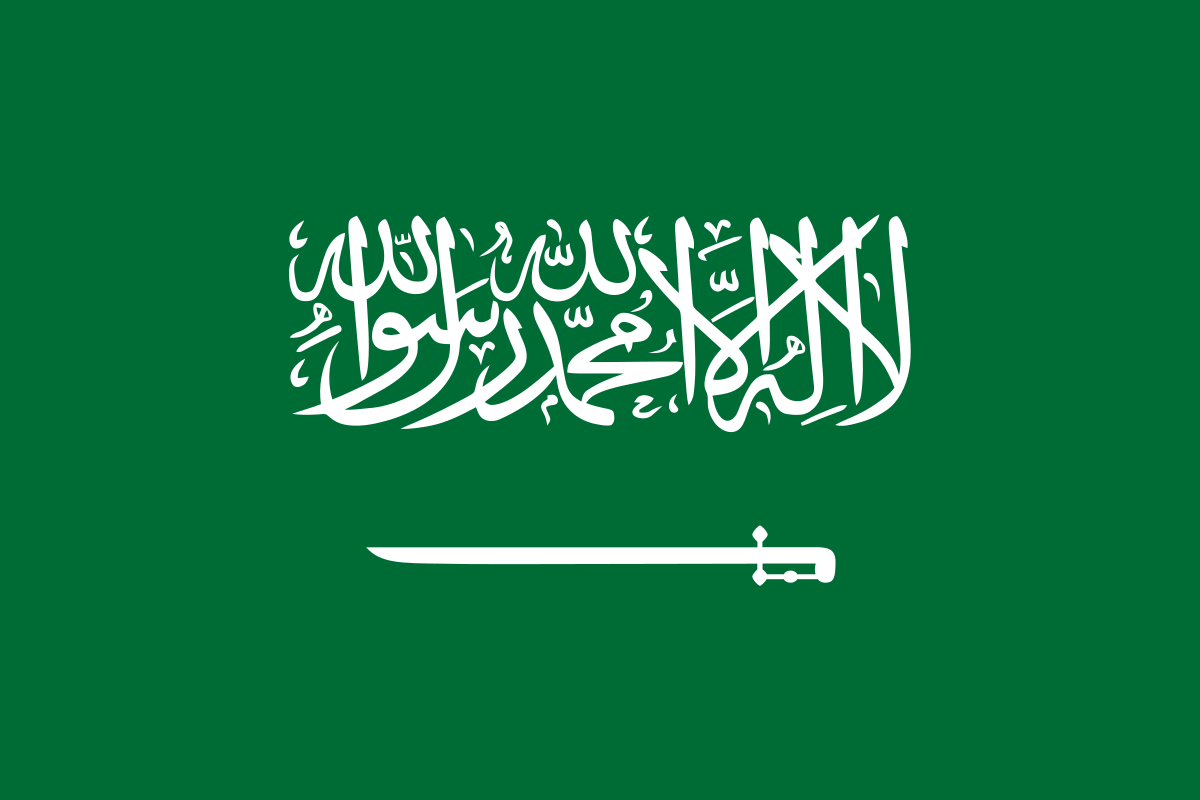 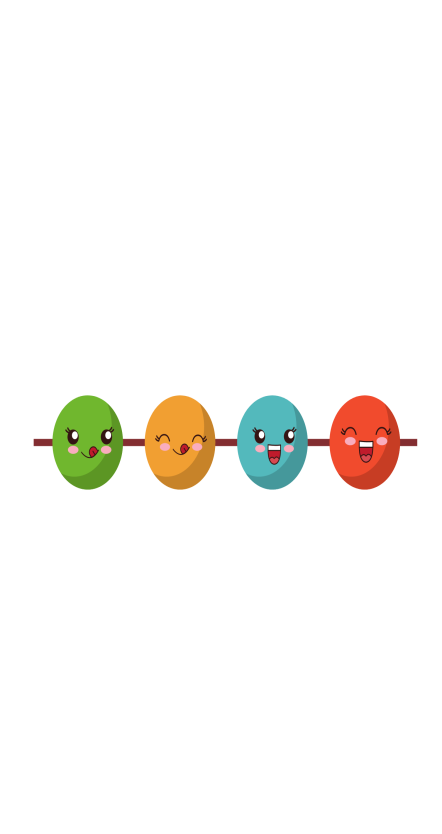 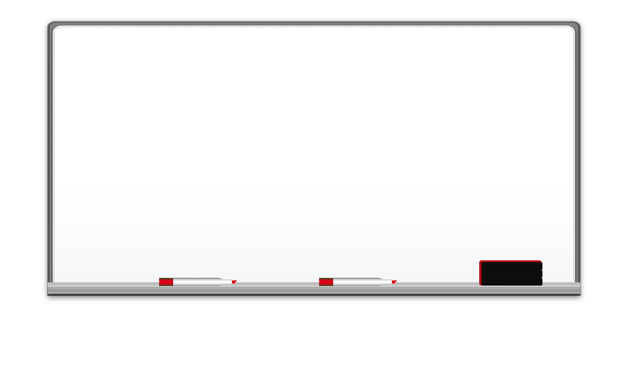 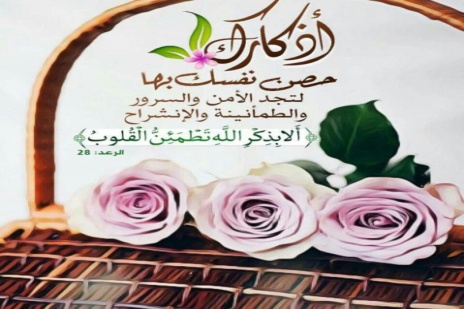 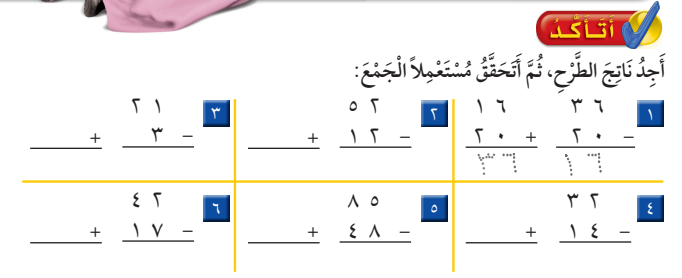 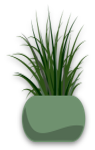 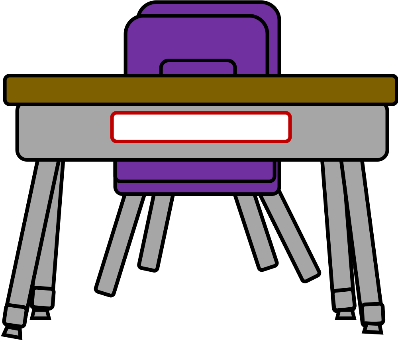 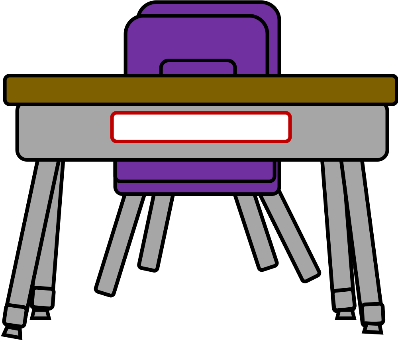 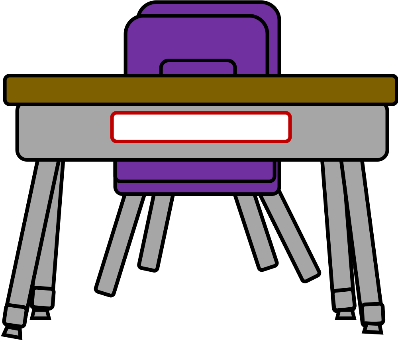 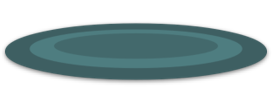 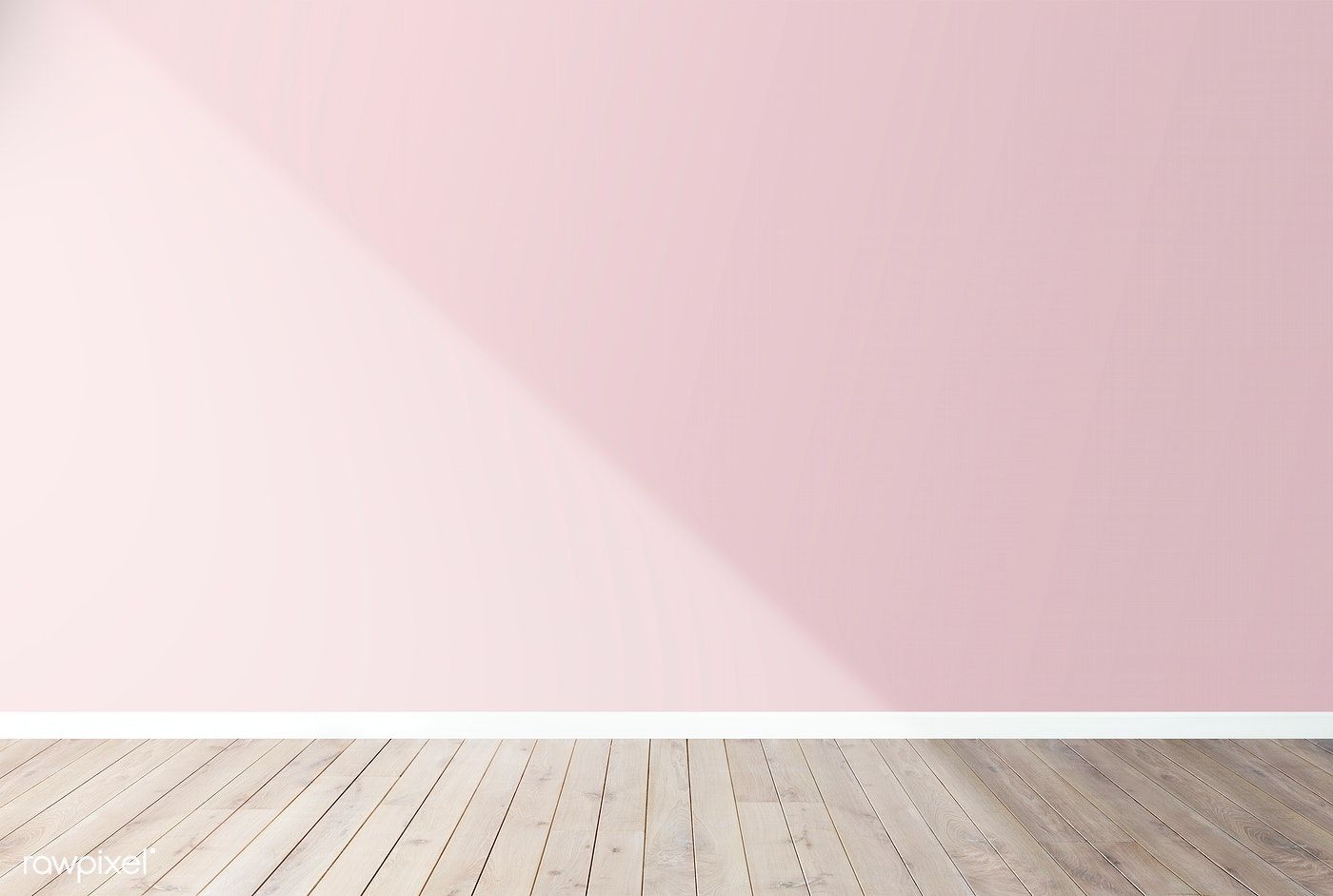 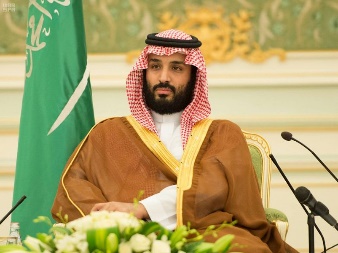 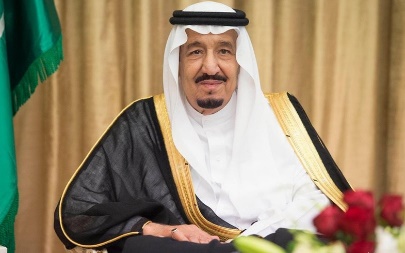 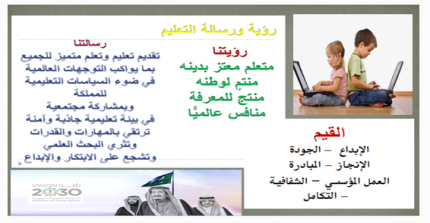 القوانين الصفية الإلكترونية
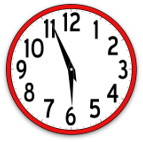 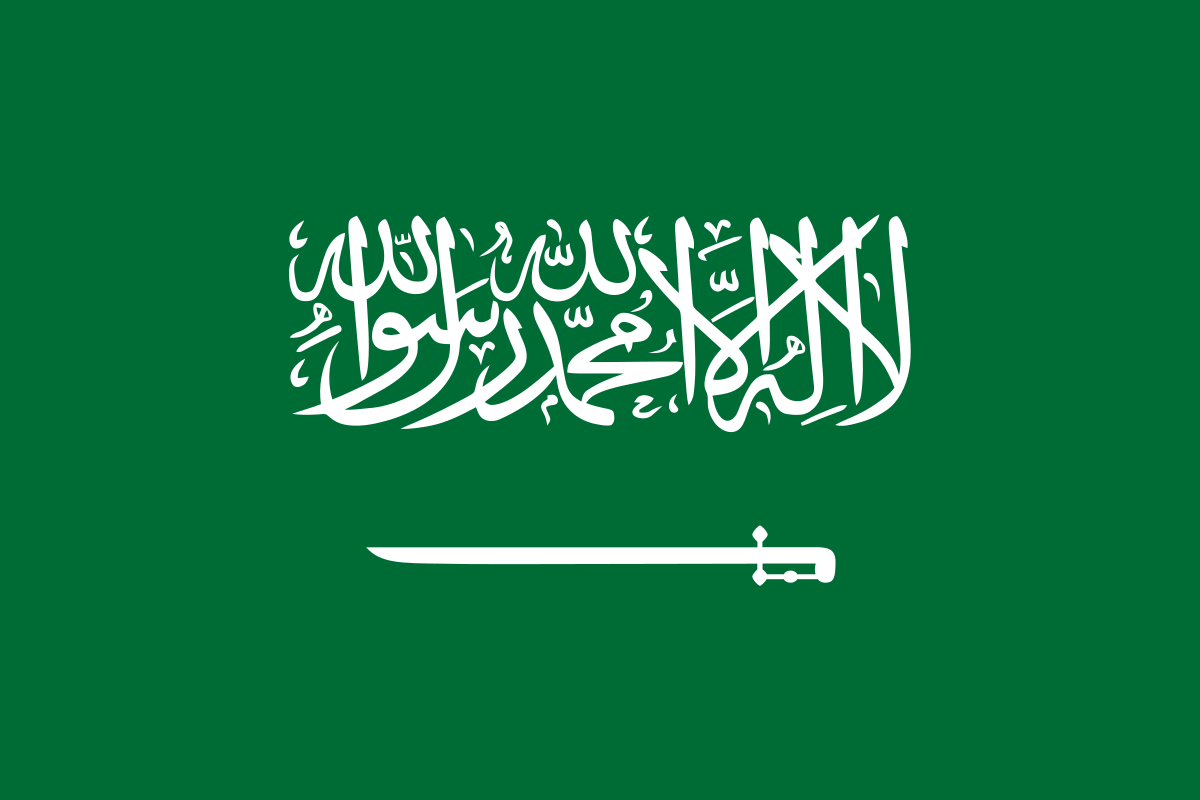 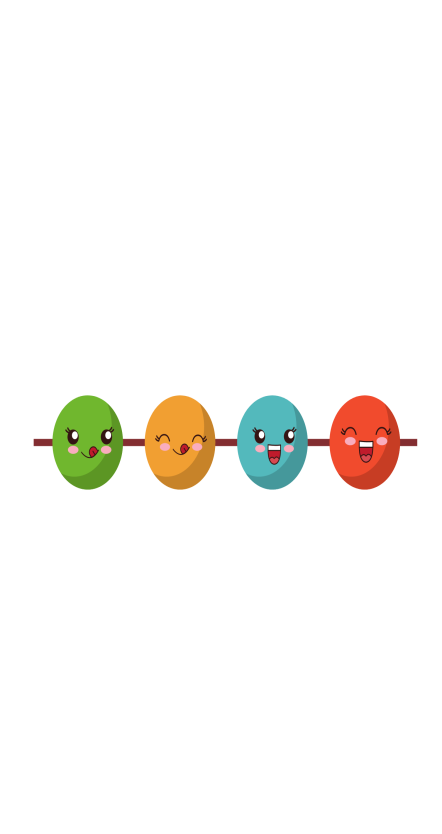 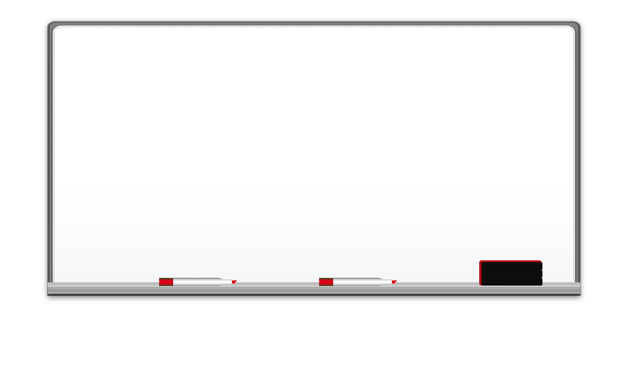 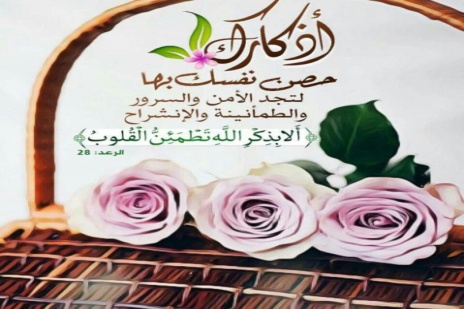 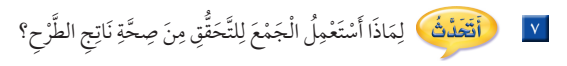 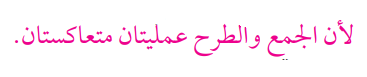 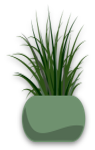 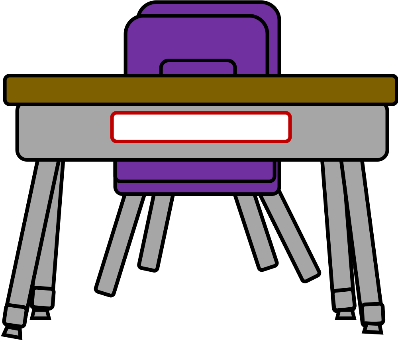 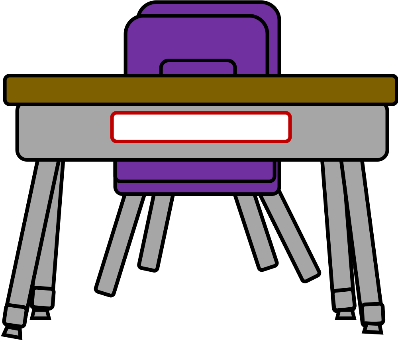 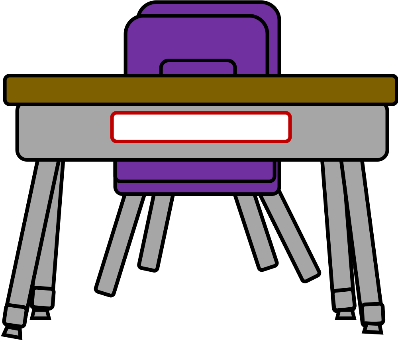 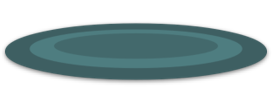 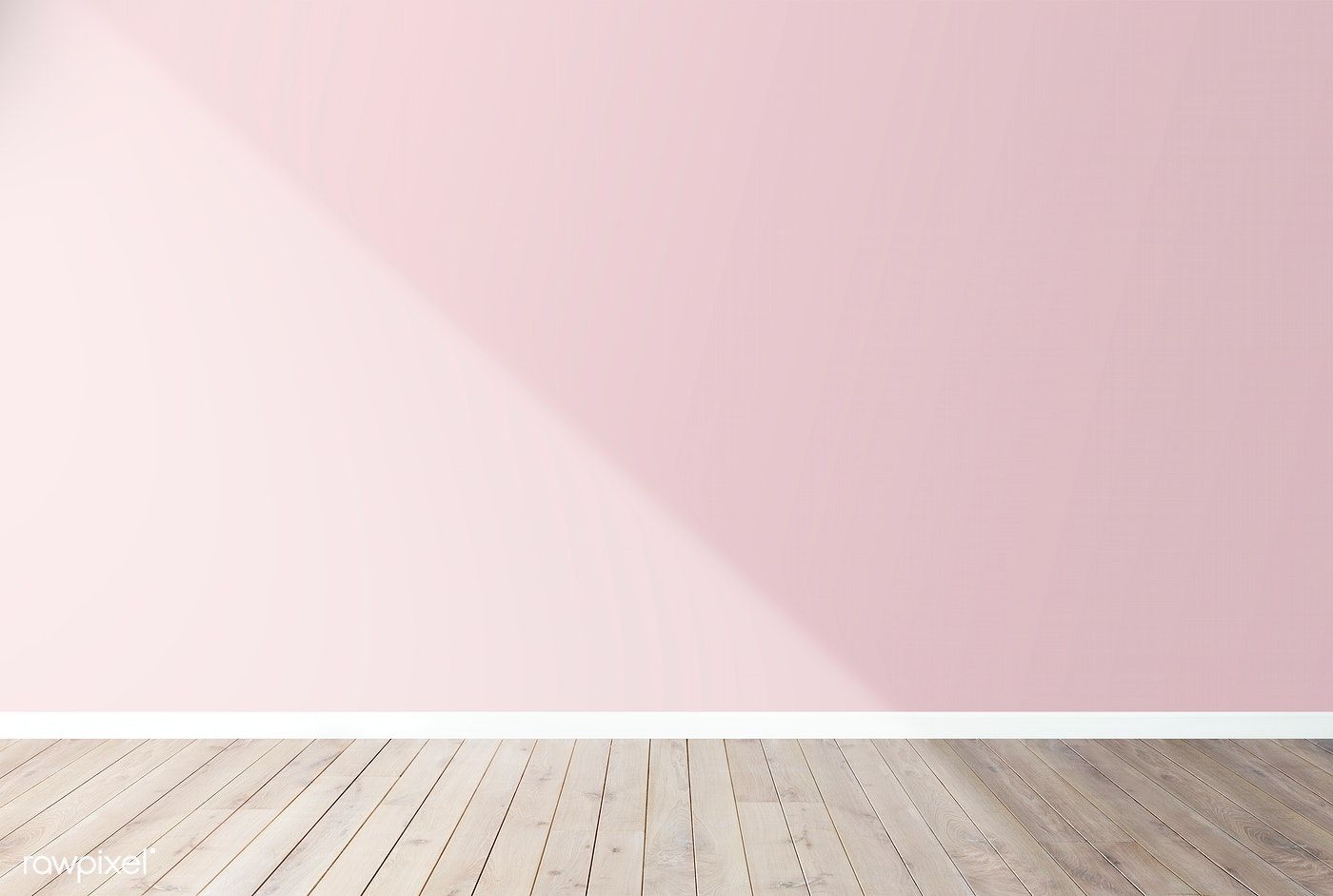 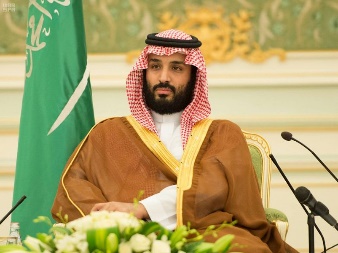 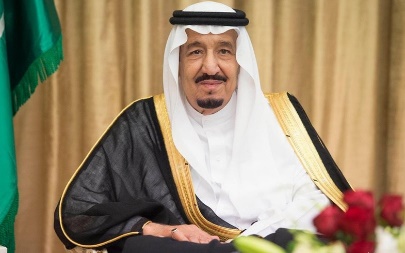 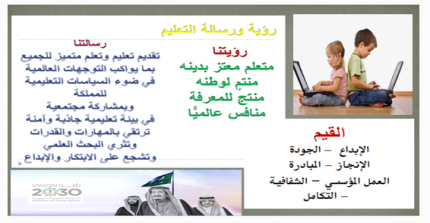 القوانين الصفية الإلكترونية
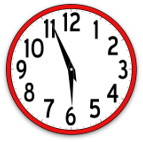 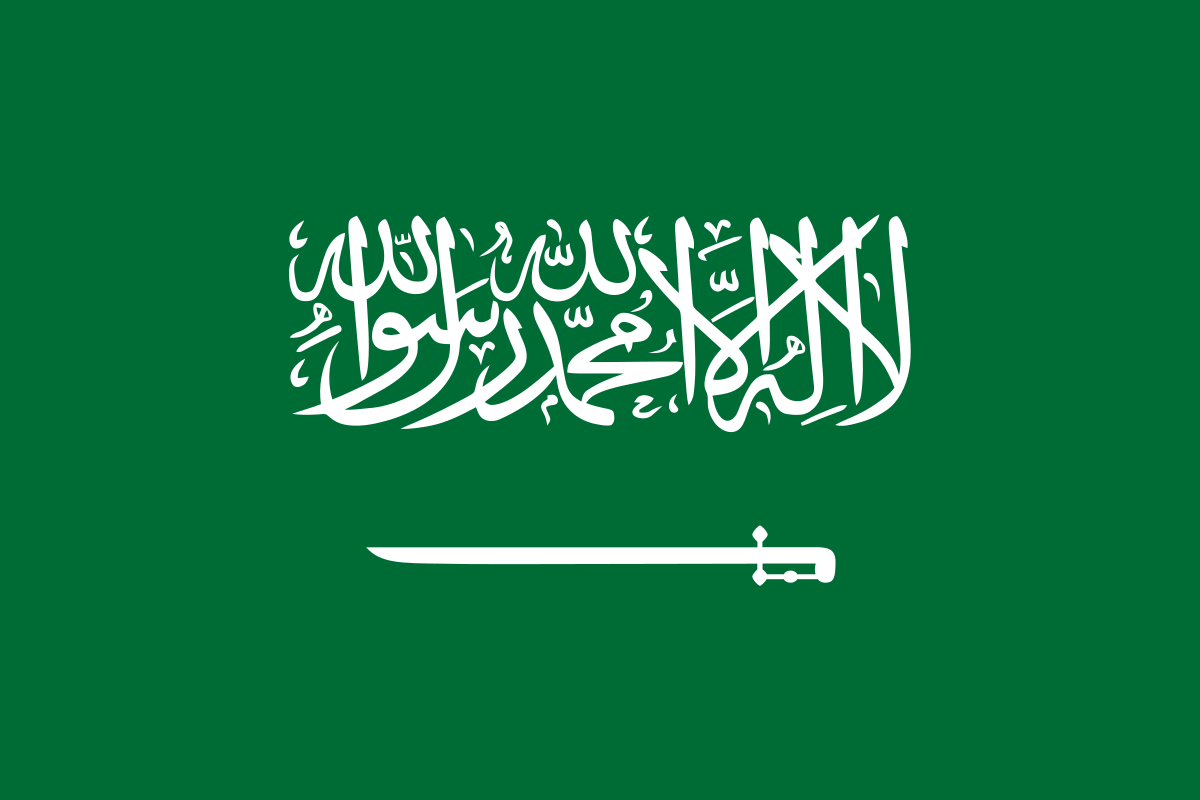 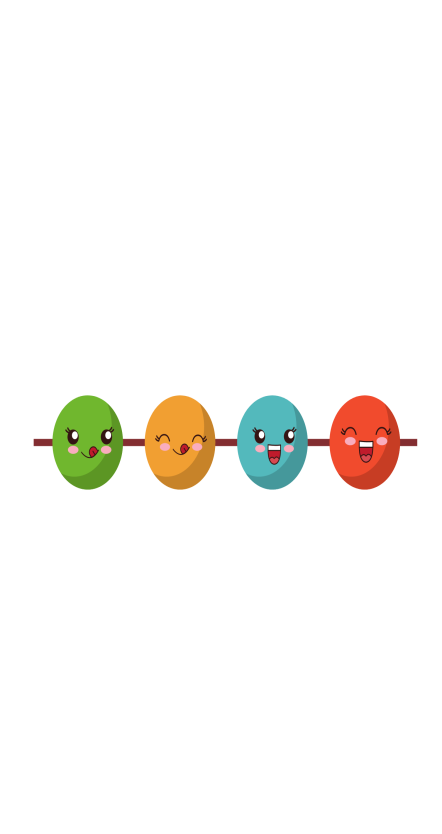 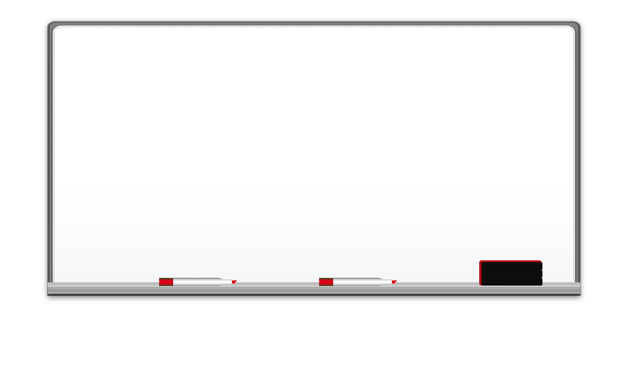 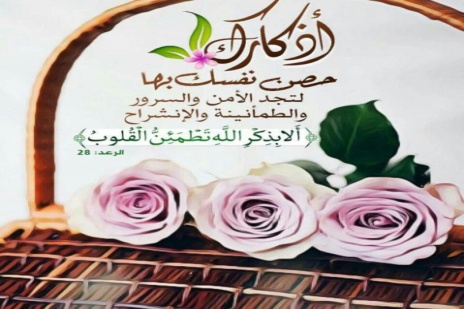 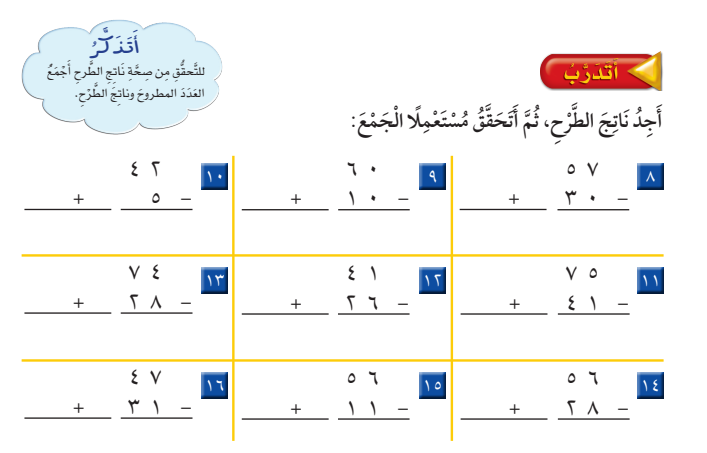 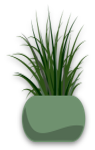 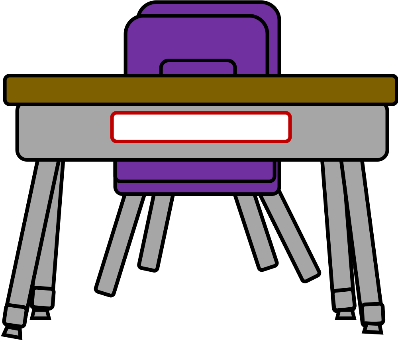 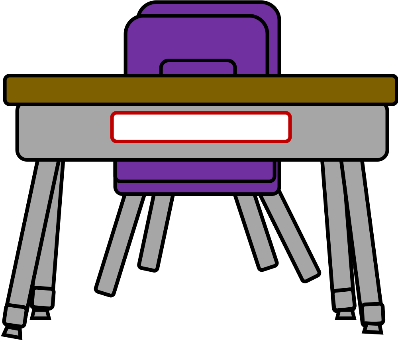 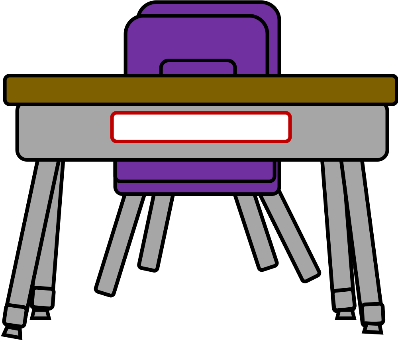 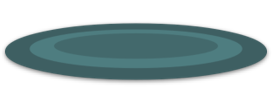 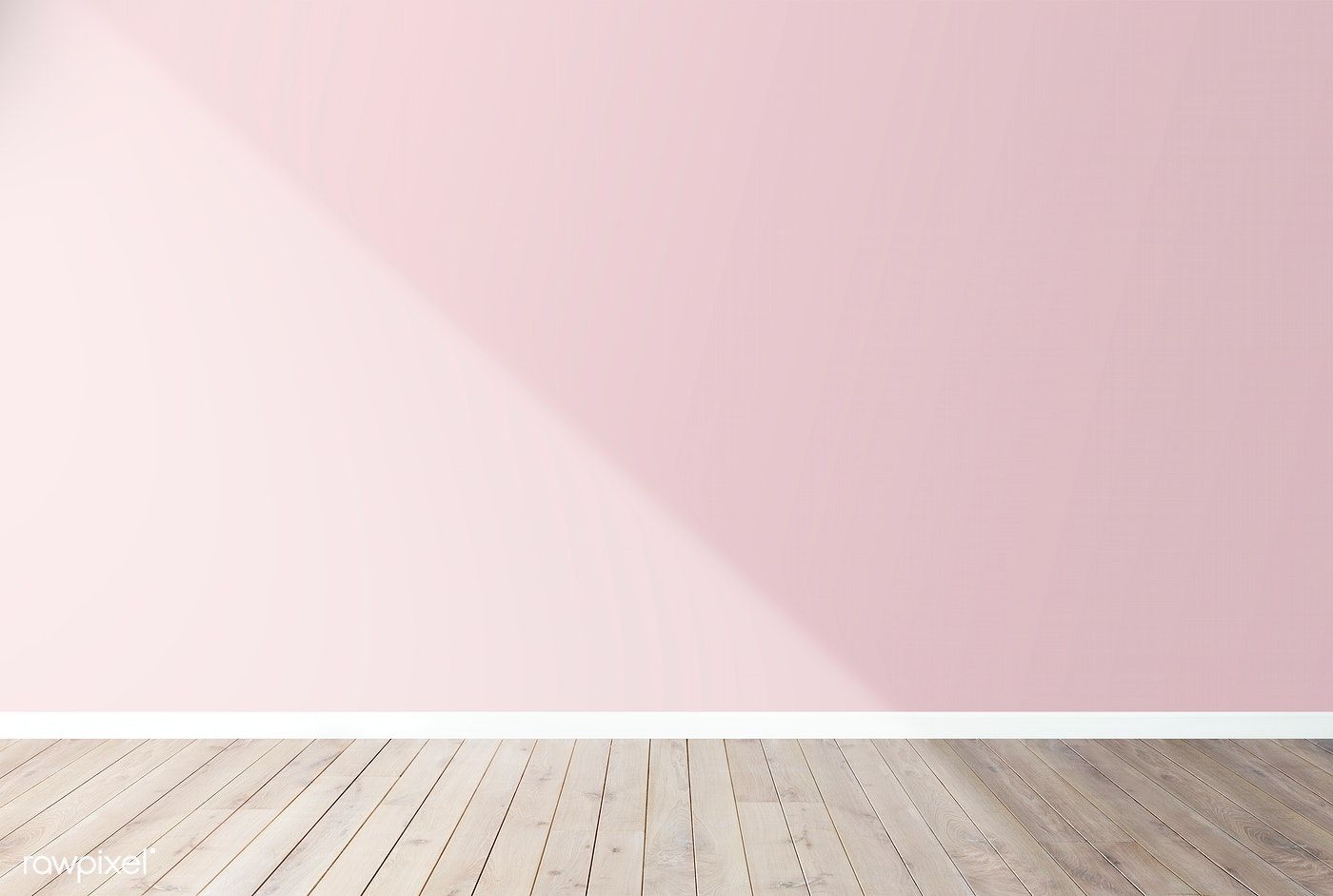 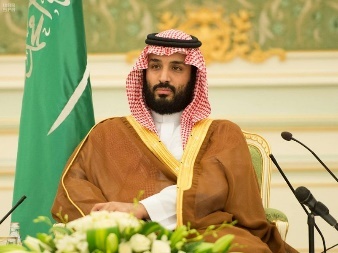 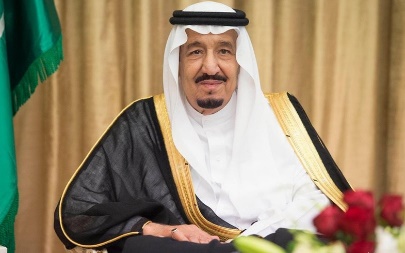 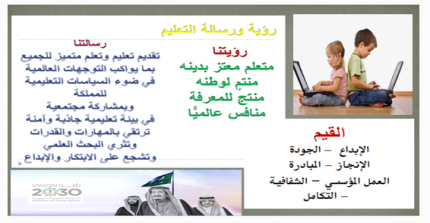 القوانين الصفية الإلكترونية
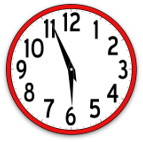 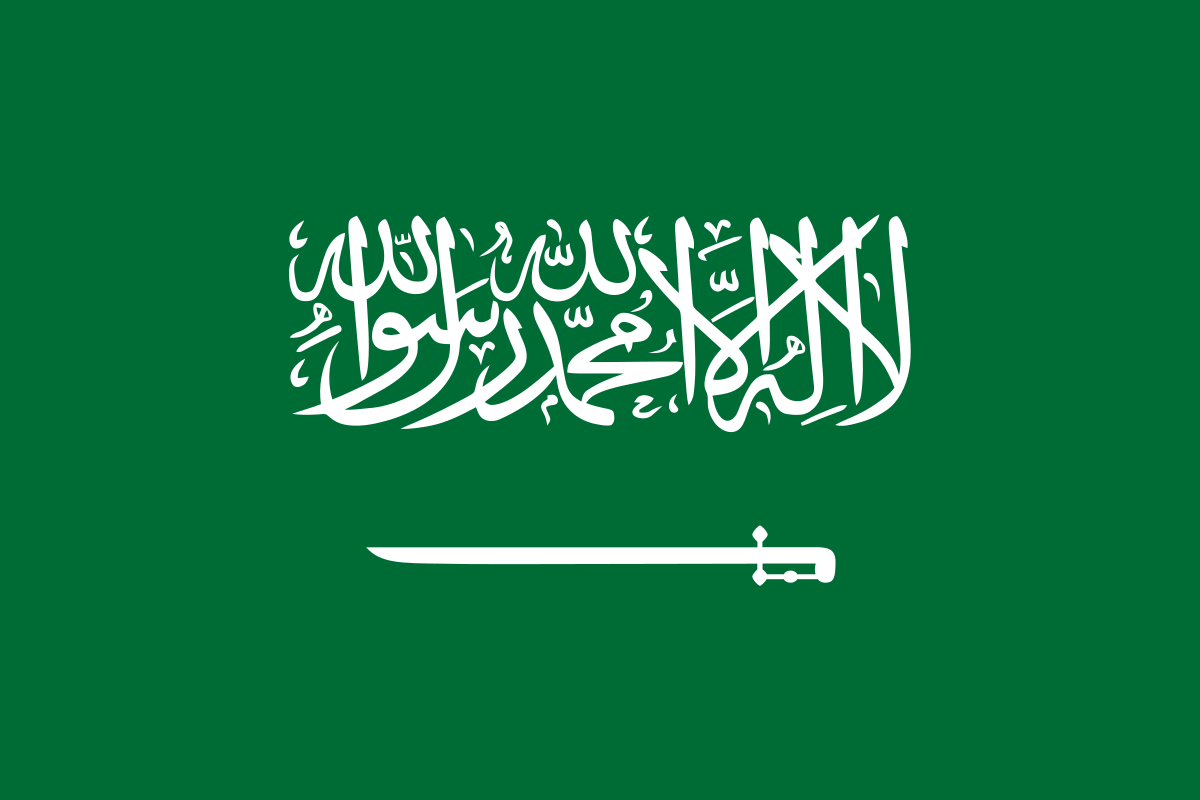 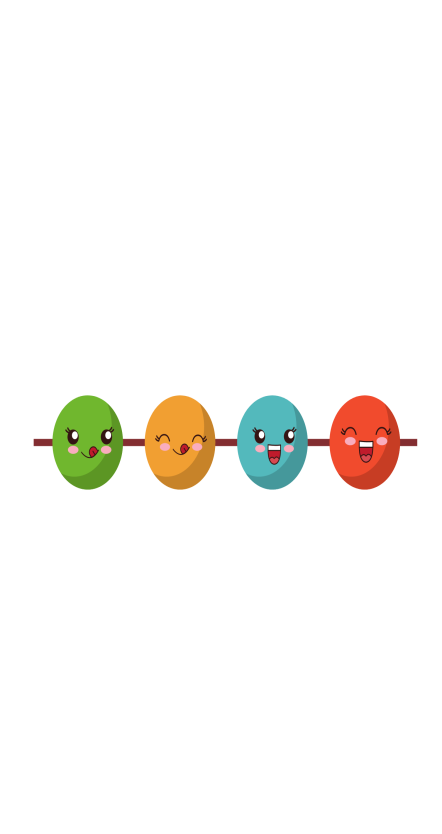 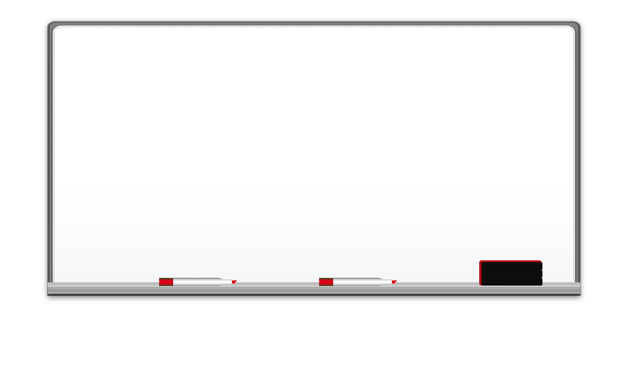 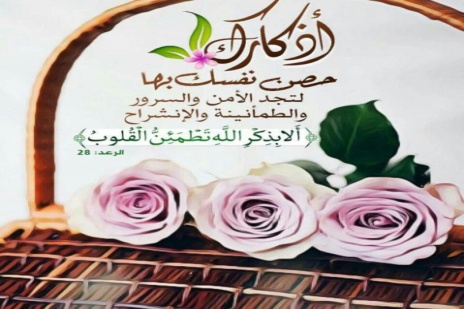 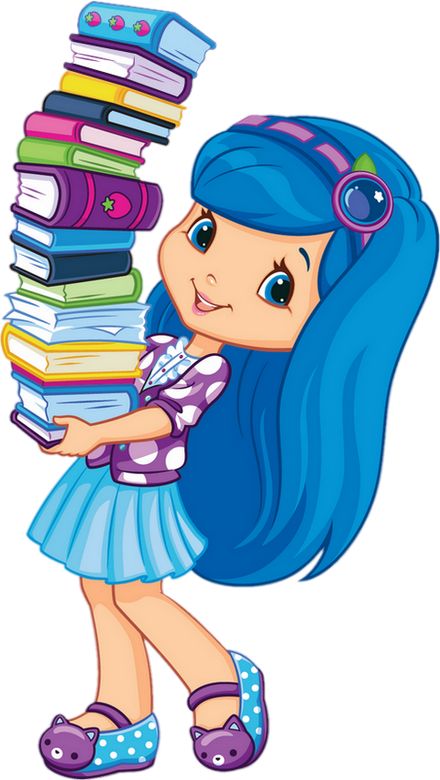 نشاط
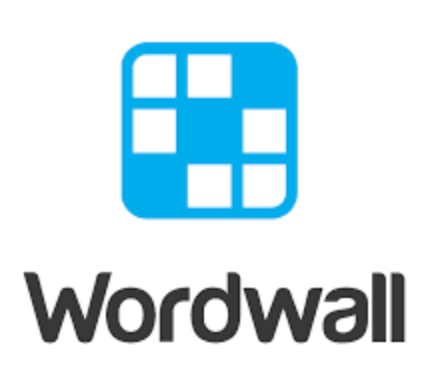 https://wordwall.net/resource/27097081
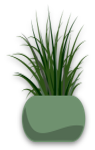 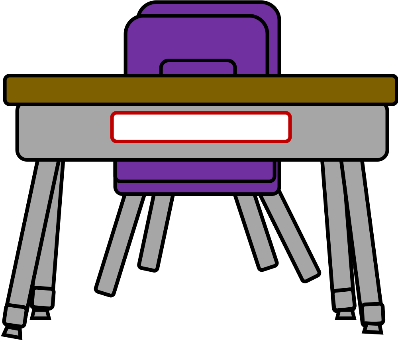 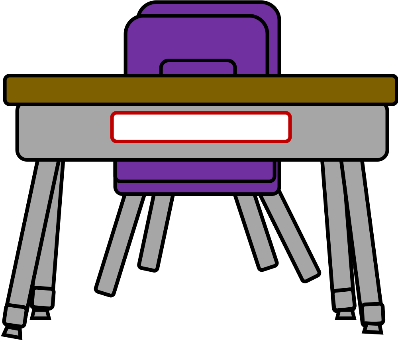 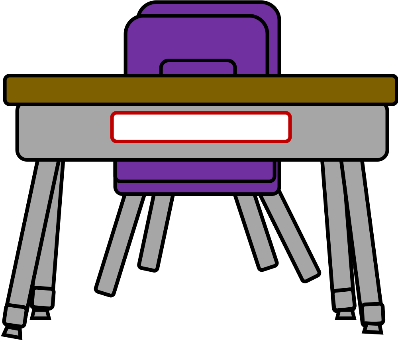 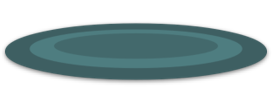 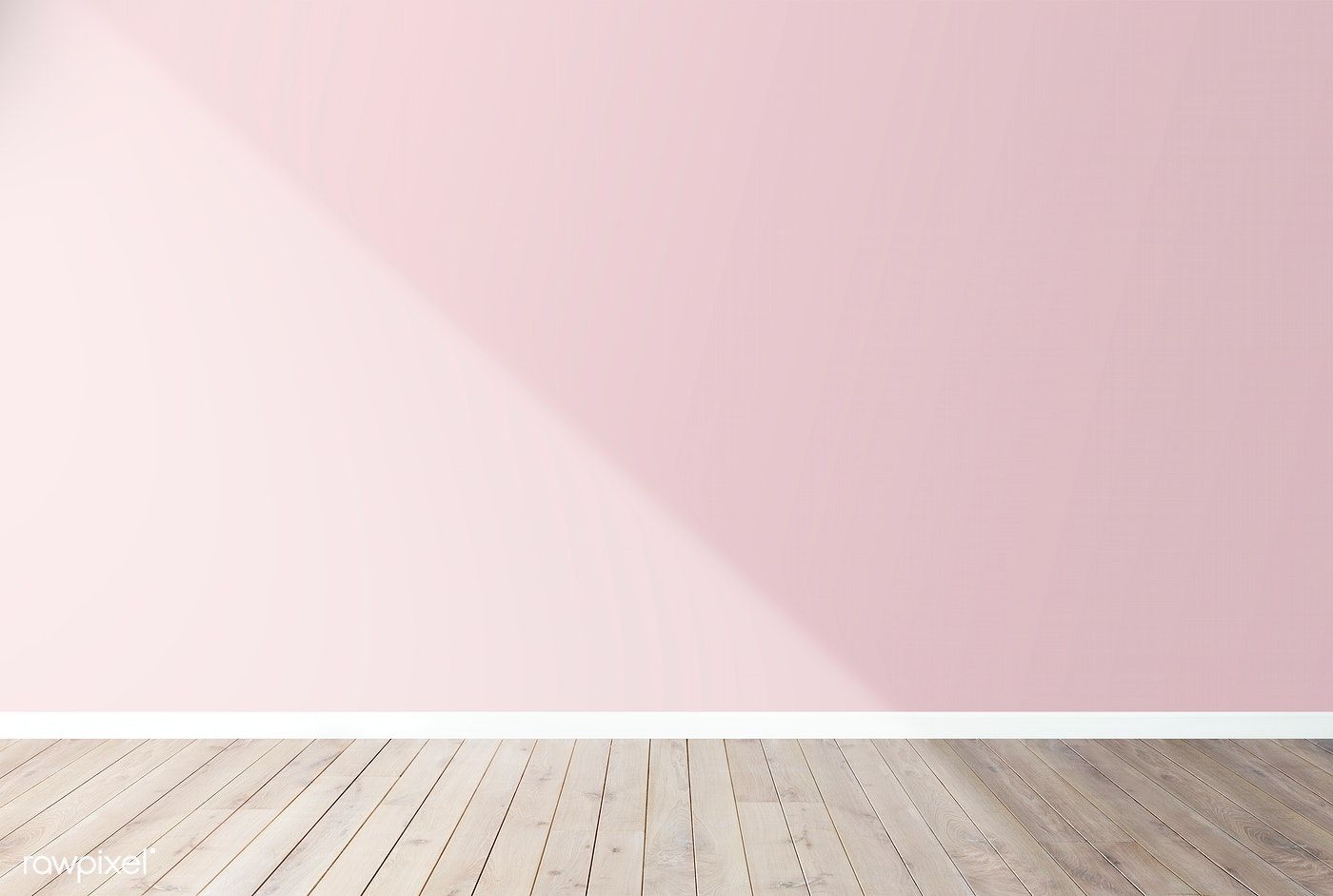 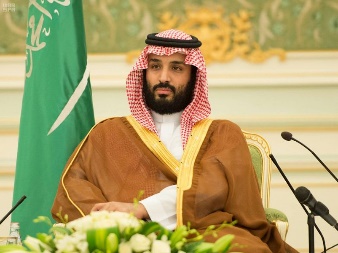 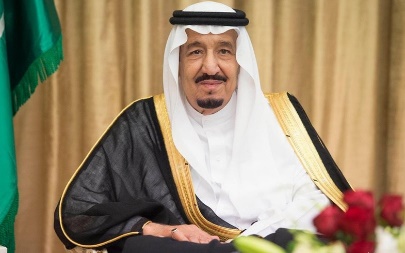 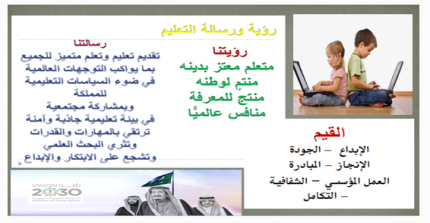 القوانين الصفية الإلكترونية
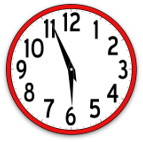 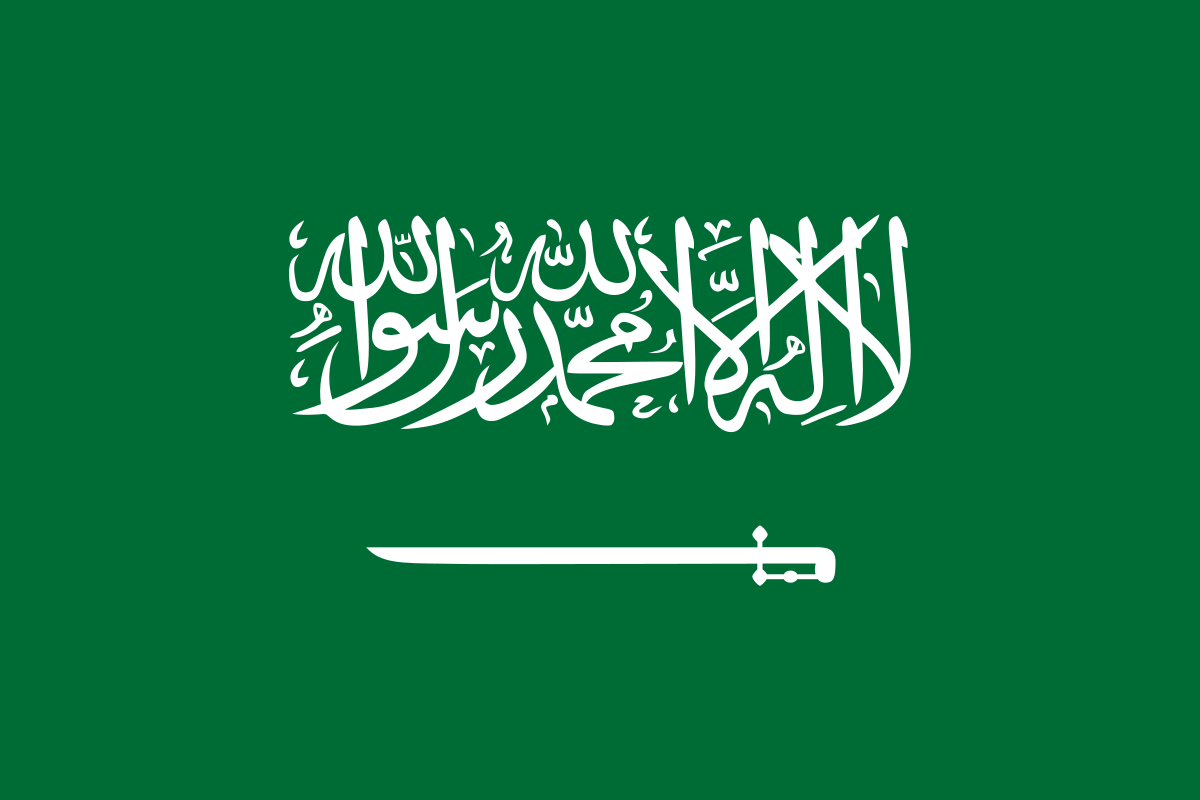 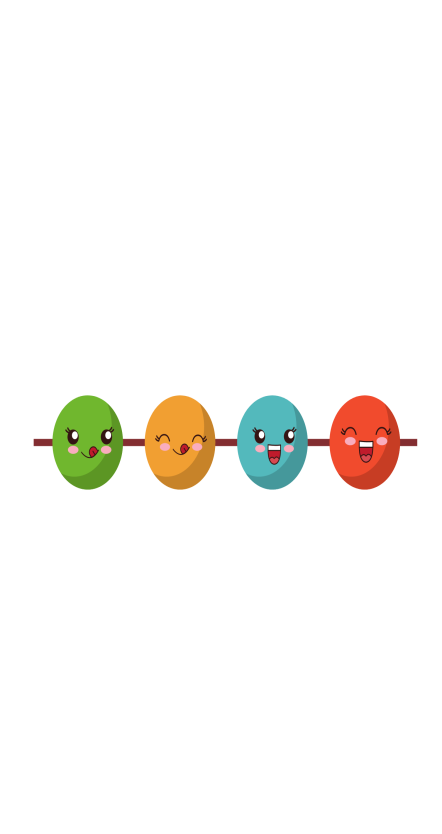 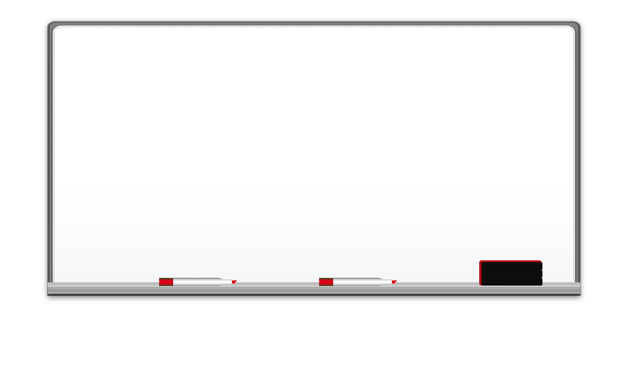 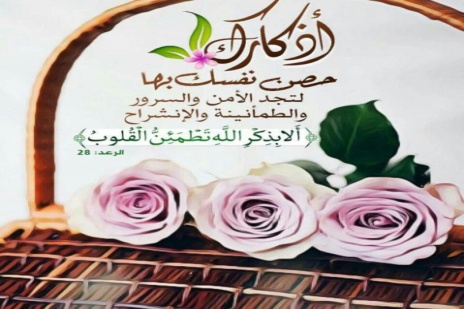 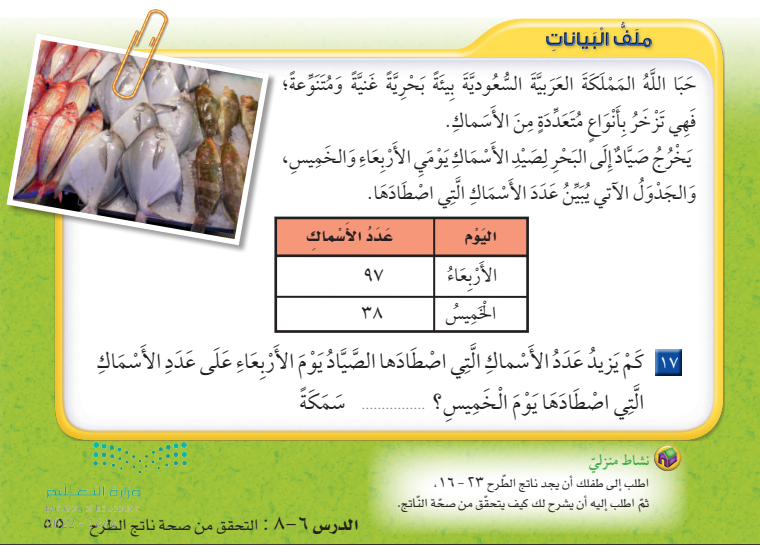 واجب
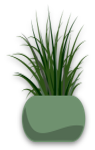 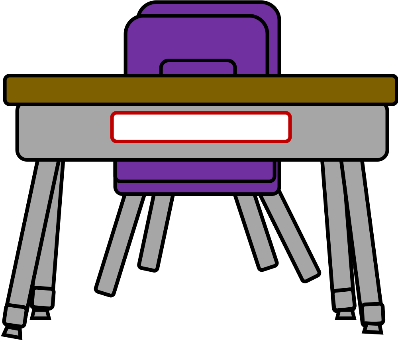 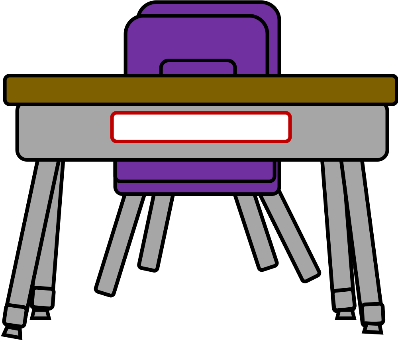 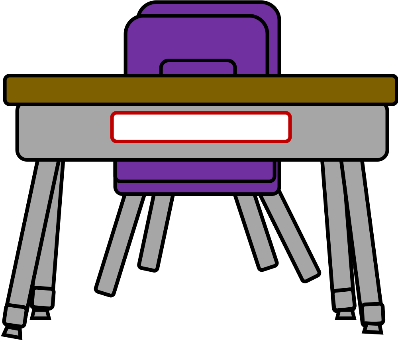 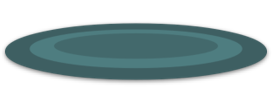 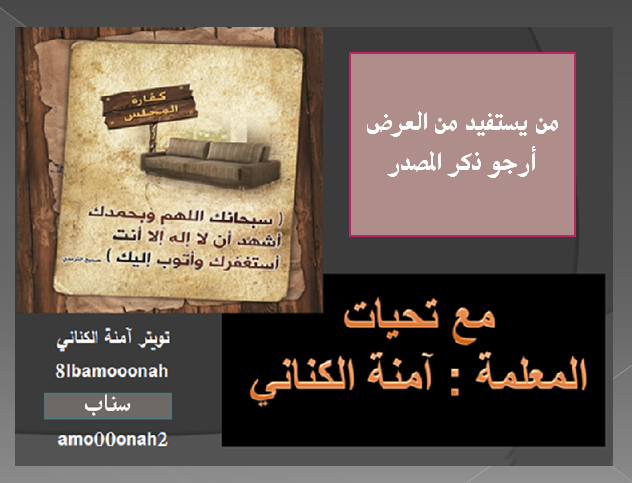